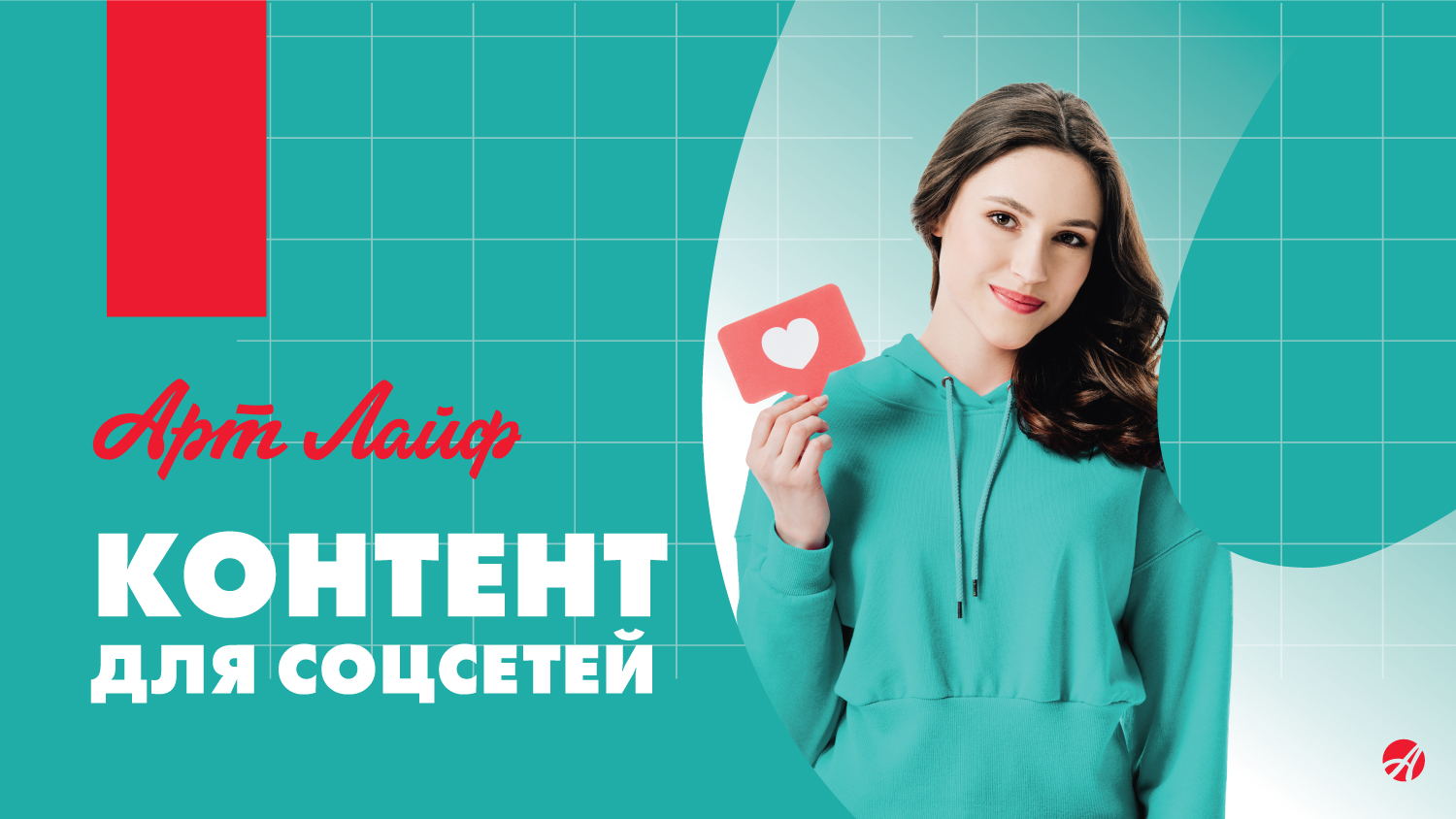 октябрь
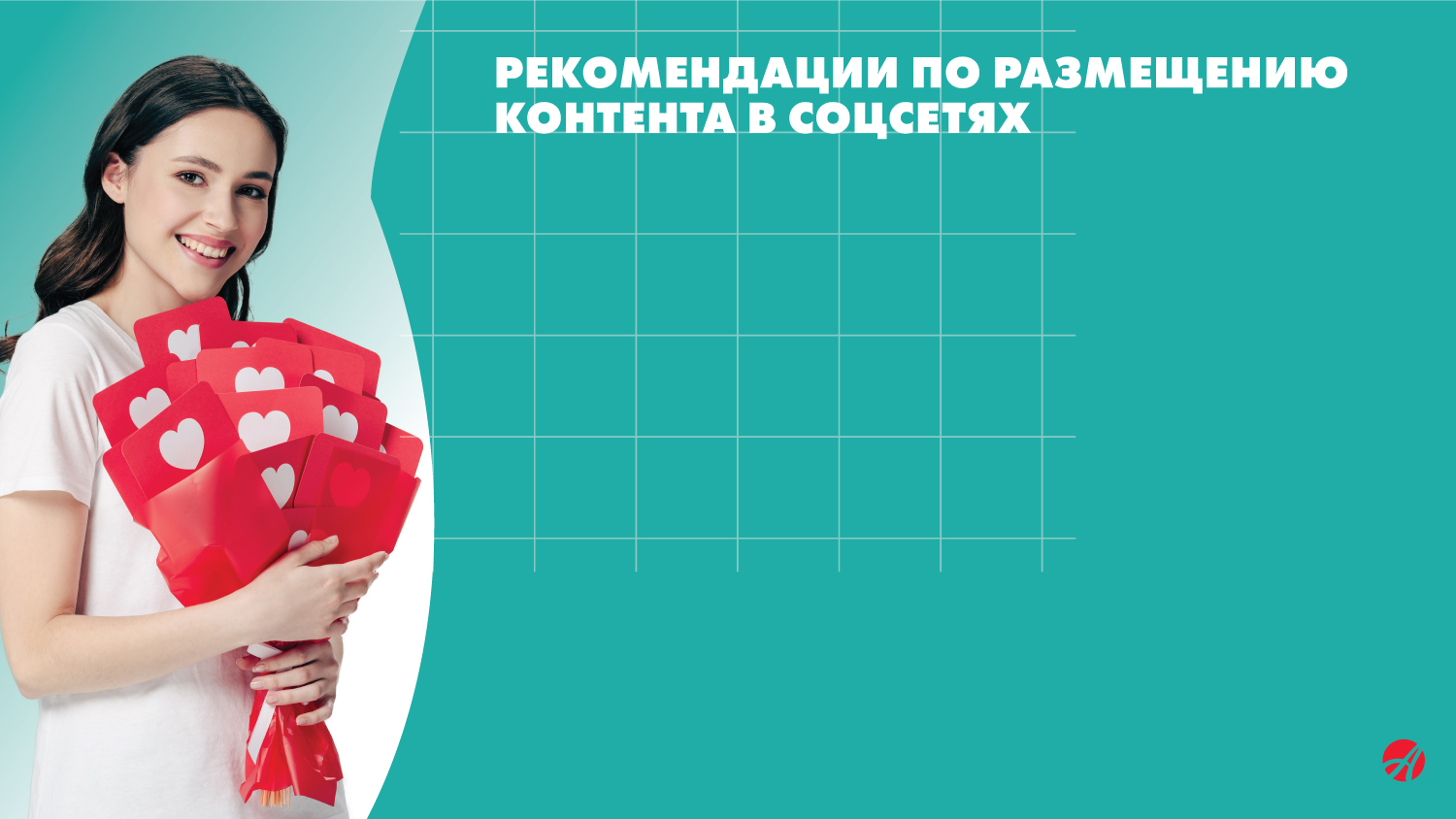 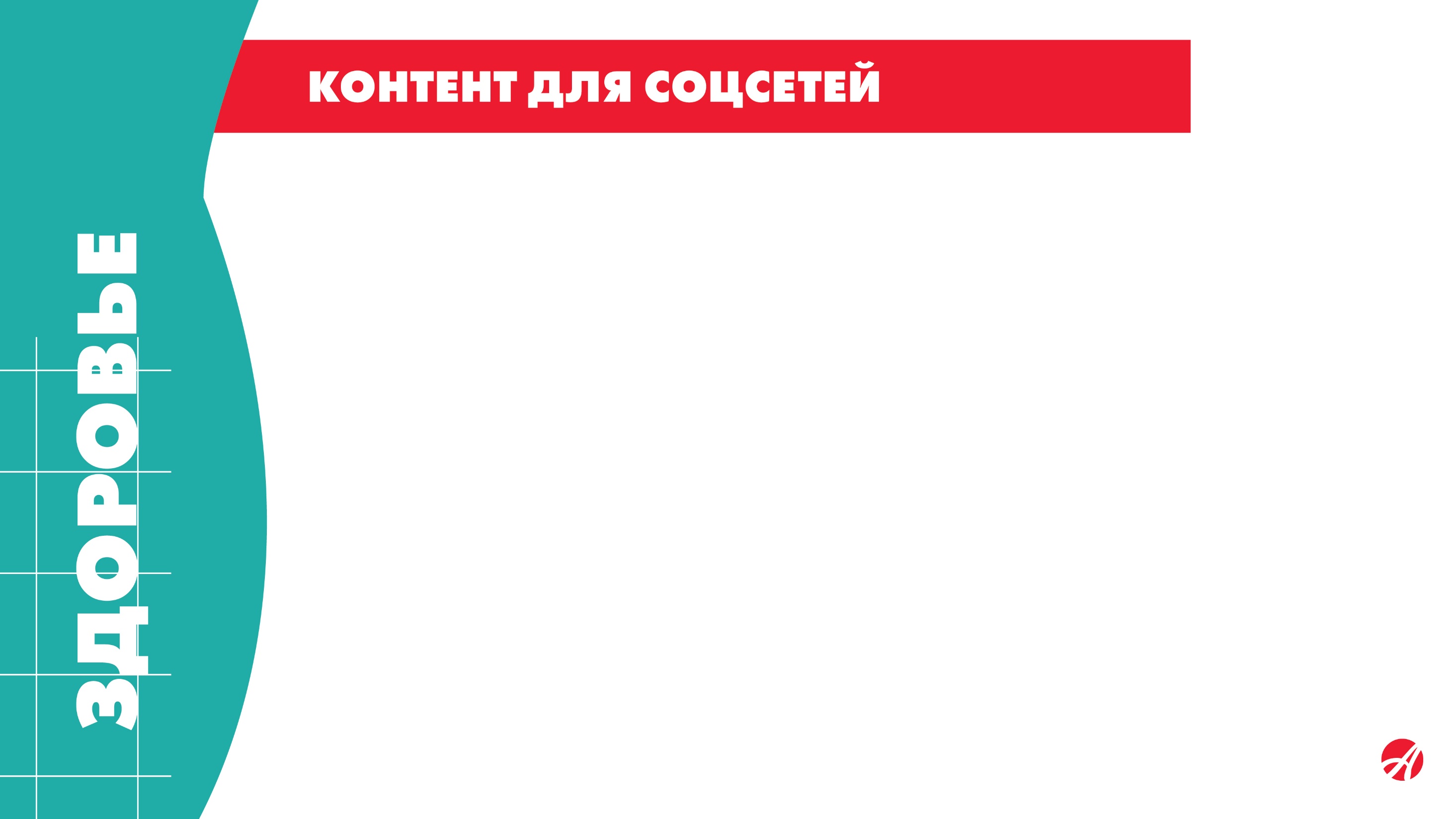 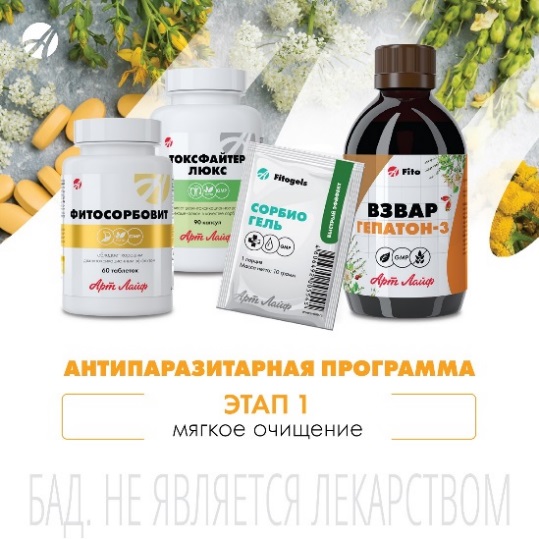 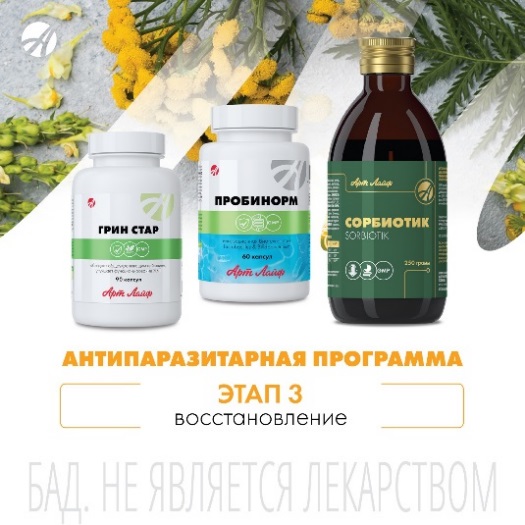 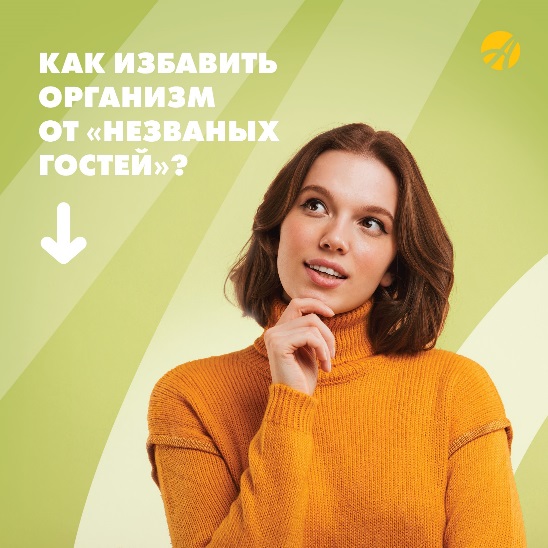 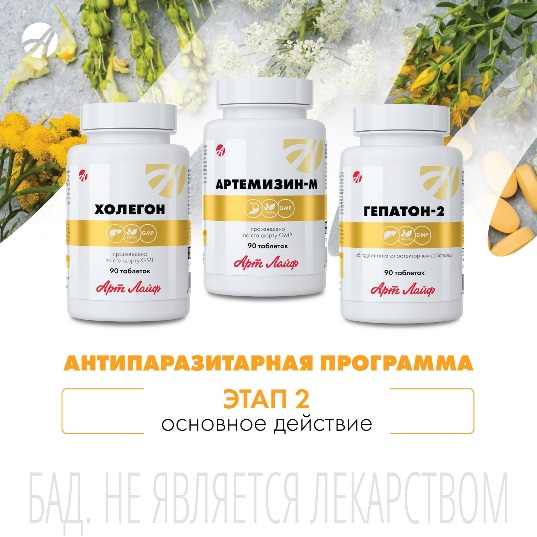 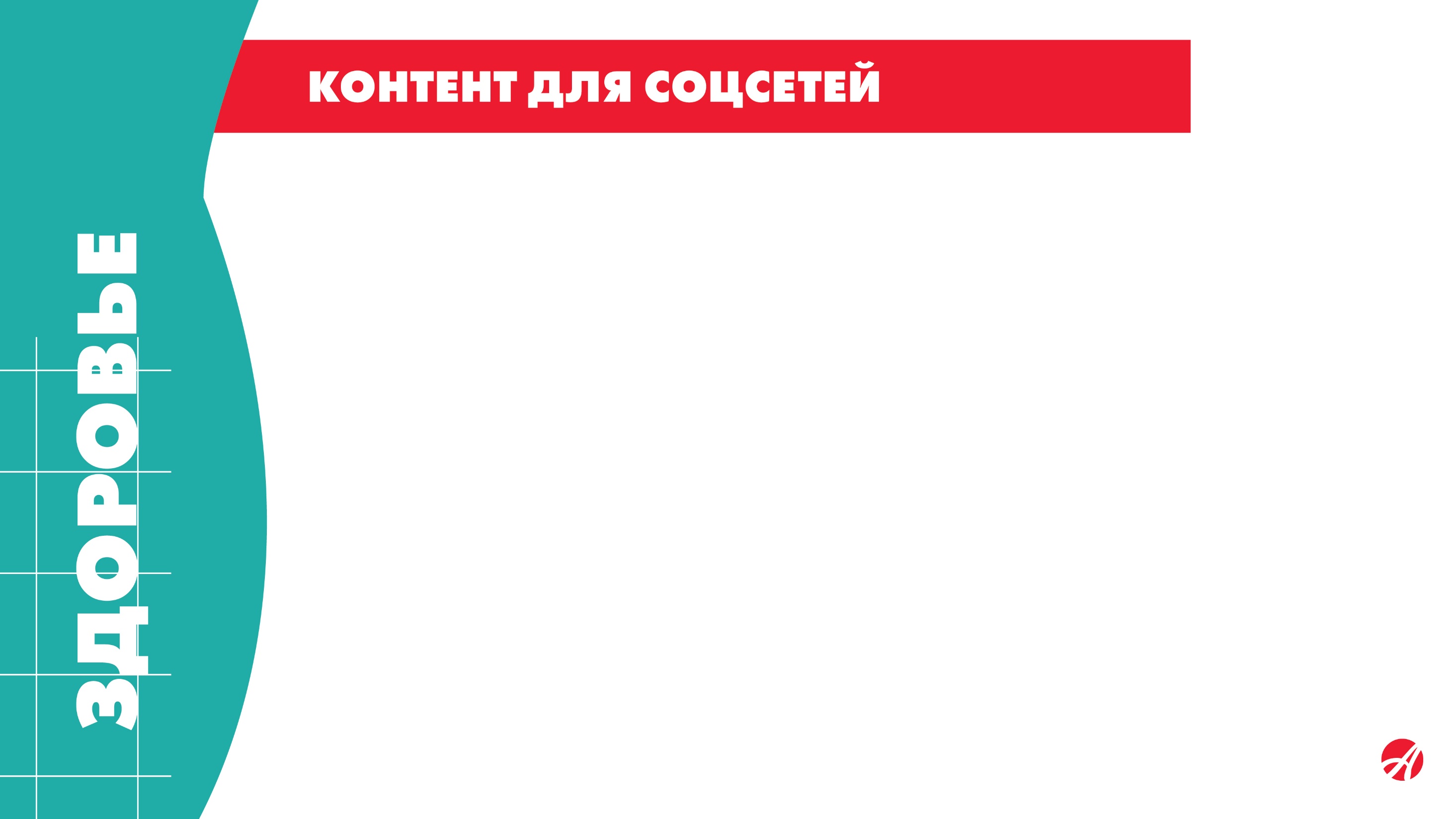 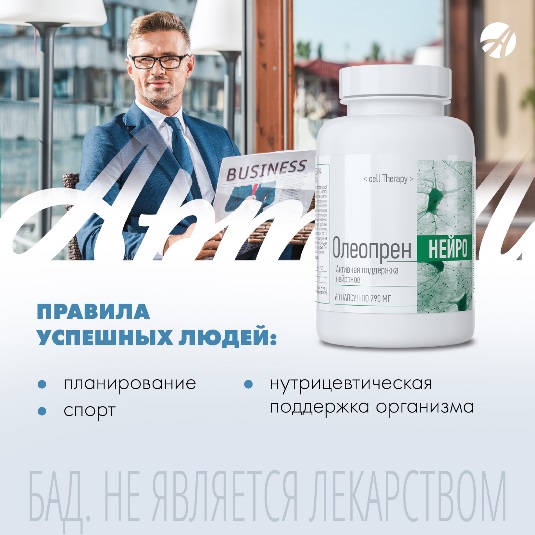 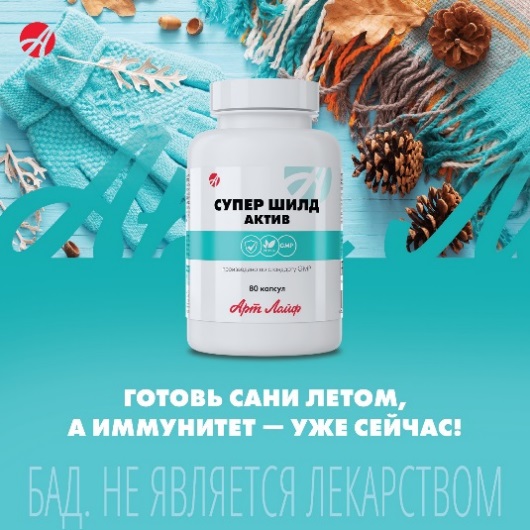 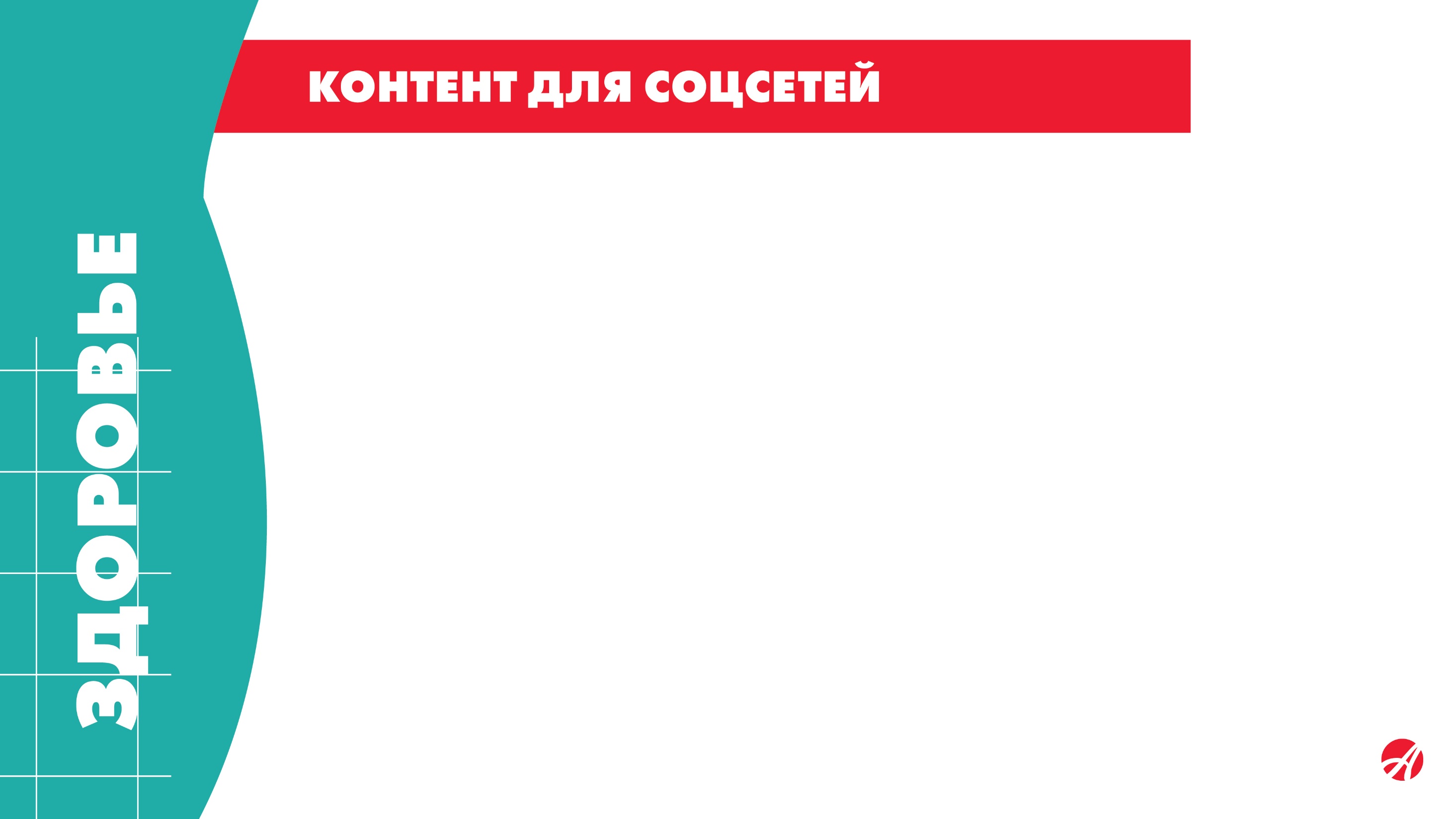 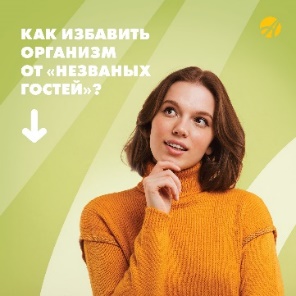 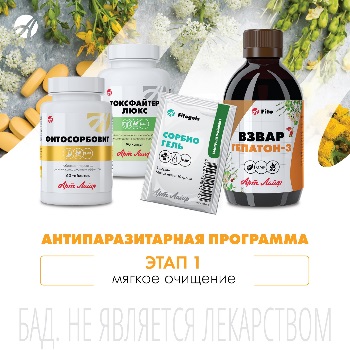 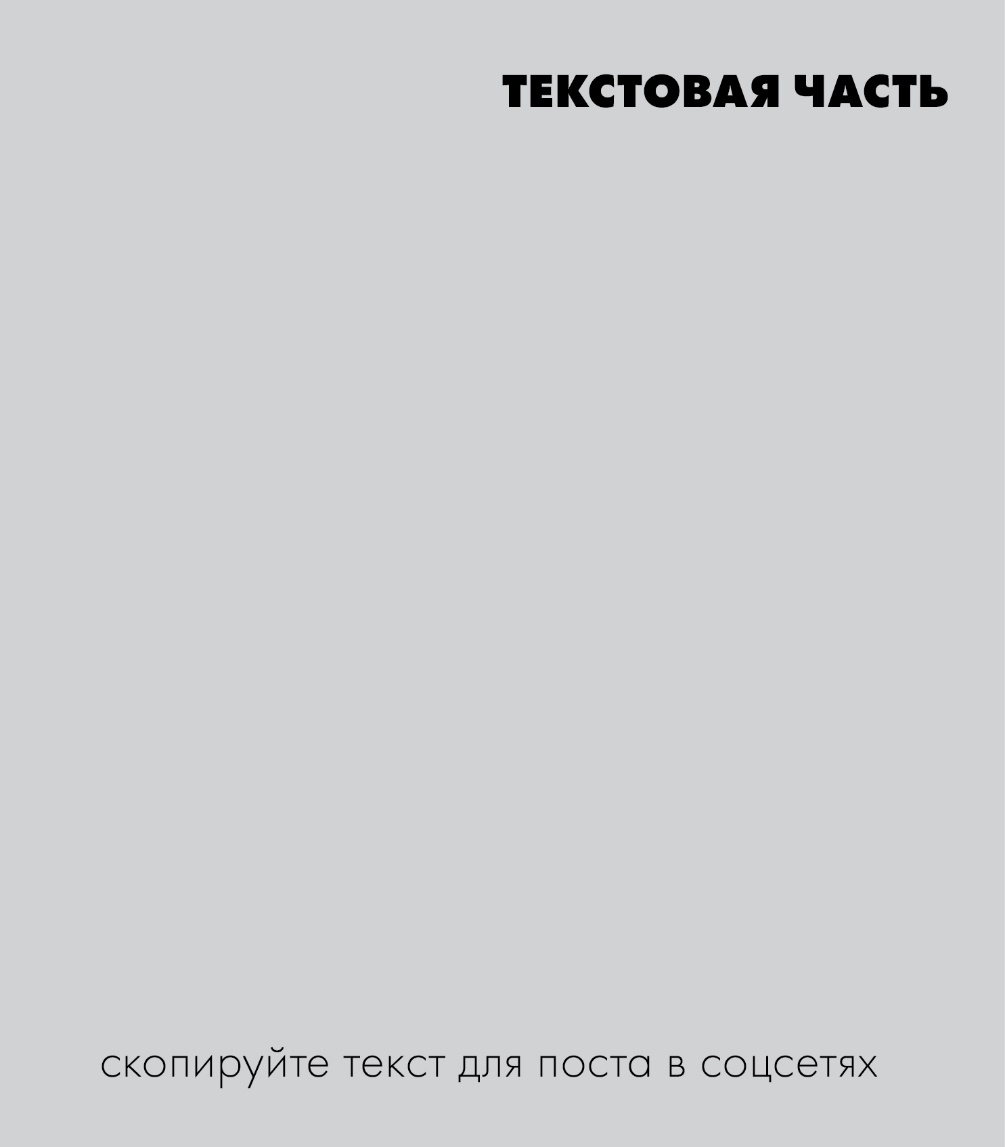 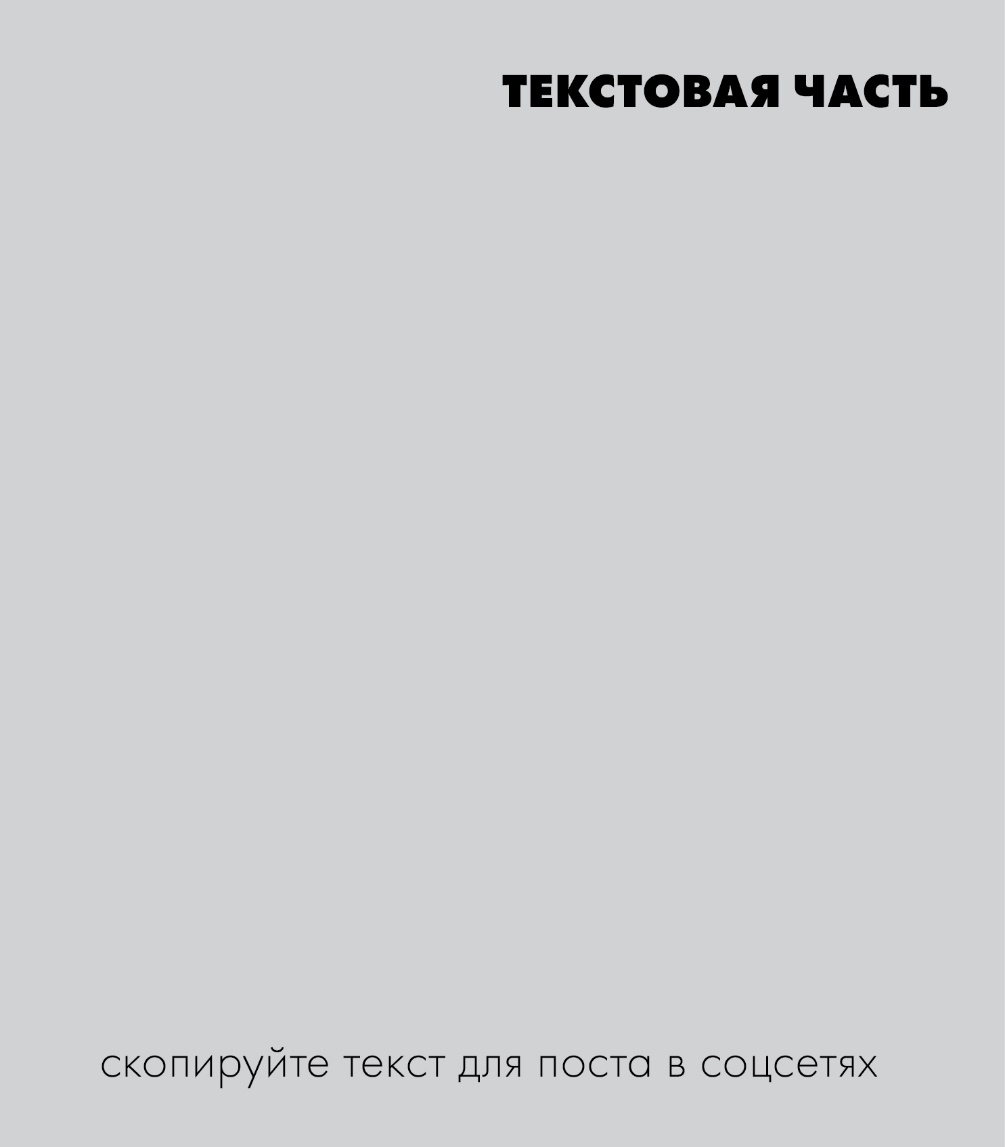 Чувствуете, что ваша усталость и восприимчивость к стрессу растут?
⠀⠀⠀⠀⠀⠀⠀⠀⠀
Практикующие врачи уверяют: каждый человек хотя бы раз в жизни становился жертвой паразитов, которые попадают в организм несколькими путями и могут существовать в разных системах и органах.⠀⠀⠀⠀⠀⠀⠀
На фоне паразитарной инфекции часто появляются другие заболевания и  симптомы:⠀⠀⠀⠀⠀⠀⠀
• снижение иммунитета
• проявление аллергических реакций
• проблемы с кожей и весом
• запор, диарея, газы и вздутие живота
• гастрокишечный синдром
• боли в суставах и мышцах, мигрень
• анемия
• нервозность, нарушения сна и хроническая усталость
• чрезмерный голод
• неприятный привкус во рту, запах изо рта
⠀⠀⠀⠀⠀⠀⠀
Если вы испытываете что-то из вышеперечисленного, причиной может быть заражение гельминтами!⠀⠀⠀⠀⠀⠀⠀⠀
Компания ArtLife разработала для вас программу очищения от паразитов — с помощью растительных экстрактов вы деликатно подготовите организм к выведению гельминтов и продуктов их жизнедеятельности. Начните восстановление баланса микрофлоры уже сегодня🌱⠀⠀⠀⠀⠀⠀⠀⠀
Антипаразитарная программа состоит из трёх этапов👇🏻⠀⠀⠀⠀⠀⠀⠀⠀
• первый — мягкое очищение, выведение токсинов.
• второй этап способствует гибели разных видов гельминтов, некоторых вирусов и бактерий.
• третий — восстановление баланса микрофлоры, выведение погибших гельминтов и их яиц, укрепление иммунитета.
⠀⠀⠀⠀⠀⠀⠀⠀⠀
В следующих публикациях мы подробно расскажем о каждом этапе — готовы узнать об эффективном освобождении организма от паразитов? Оставайтесь с нами — новый пост выйдет совсем скоро✊🏻


#артлайф #антипаразитарная_программа #здоровье
Перед запуском основного комплекса важно подготовить организм — освободить его от токсинов, которые образовались в ходе жизнедеятельности паразитов.
⠀⠀⠀⠀⠀⠀⠀⠀⠀
Что принимать на этом этапе? Выбирайте👇🏻
• Токсфайтер Люкс — энтеросорбент для периодического очищения организма, рекомендуем принимать 1-2 раза в год. Блокирует токсины и побочные продукты метаболизма, ослабляет действие аллергенов, устраняет функциональные нарушения пищеварительного тракта.
• Фитосорбовит — комплекс, способствующий нормальной работе кишечника и снижению аллергических проявлений. Обладает хорошим дезинтоксикационным эффектом, восстанавливает функции кишечника и его микрофлоры, снижает аллергические проявления
• Сорбиогель рекомендуем принимать для быстрого связывания, нейтрализации и выведения из организма токсинов любого происхождения.
⠀⠀⠀⠀⠀⠀⠀⠀⠀
Нужно ли дополнять выбранный комплекс чем-то ещё? Да! Советуем взвар «Гепатон-3». Этот напиток на основе солянки холмовой и шиповника принимают для улучшения работы печени, поддержания иммунитета, во время приёма лекарств, а также в составе детокс-программ🙌🏻⠀⠀⠀⠀⠀⠀⠀⠀
Освободите свой организм от лишнего с помощью продукции ArtLife🕊


#артлайф #антипаразитарная_программа #здоровье #бады
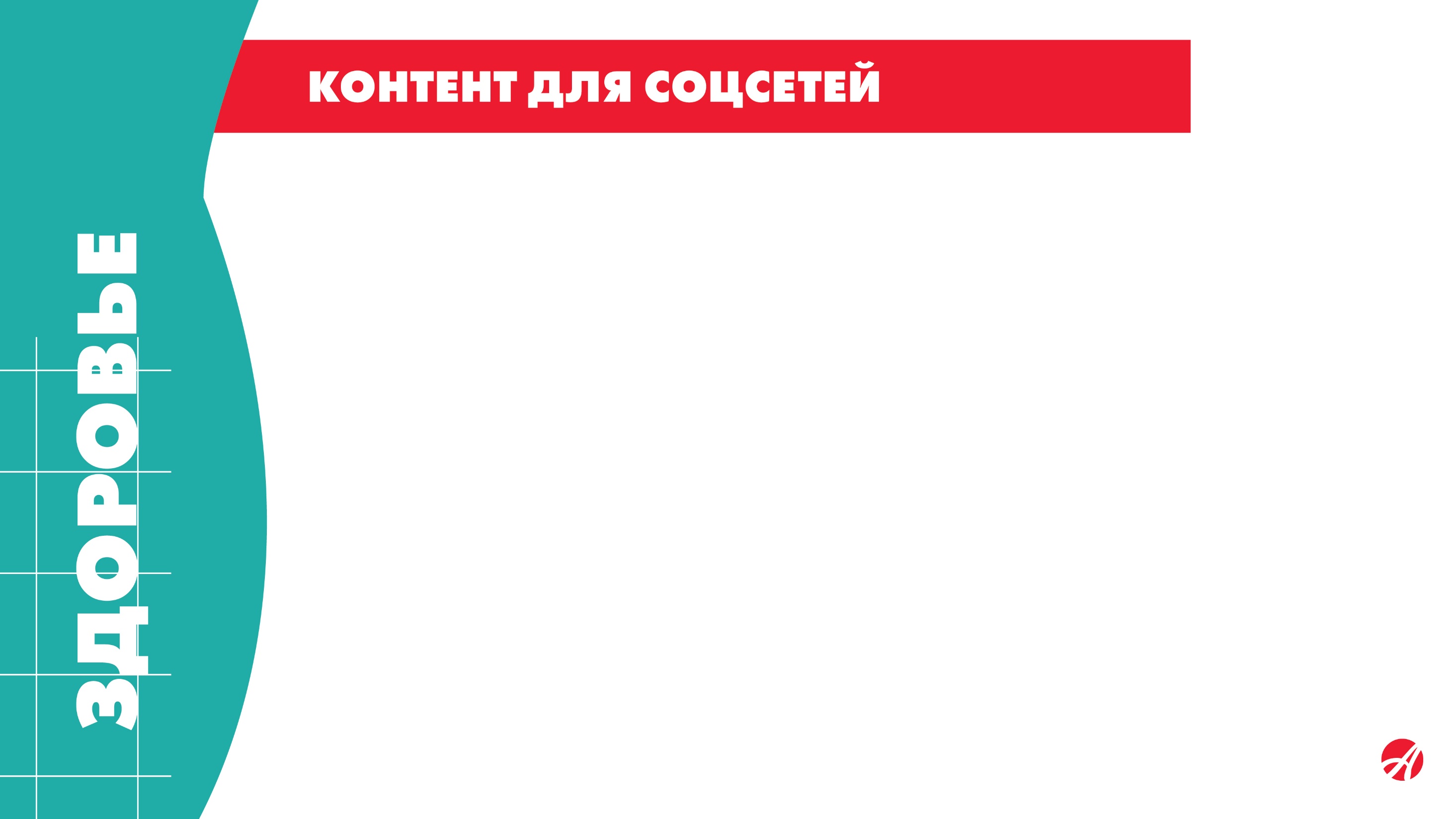 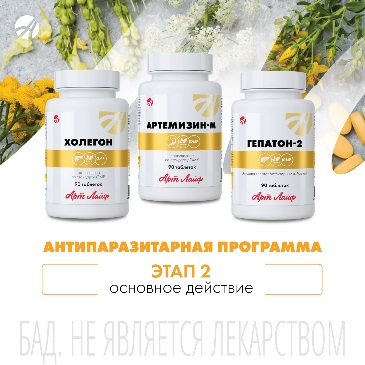 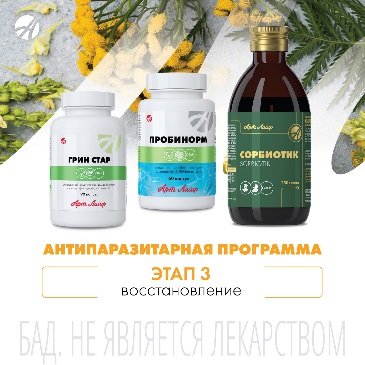 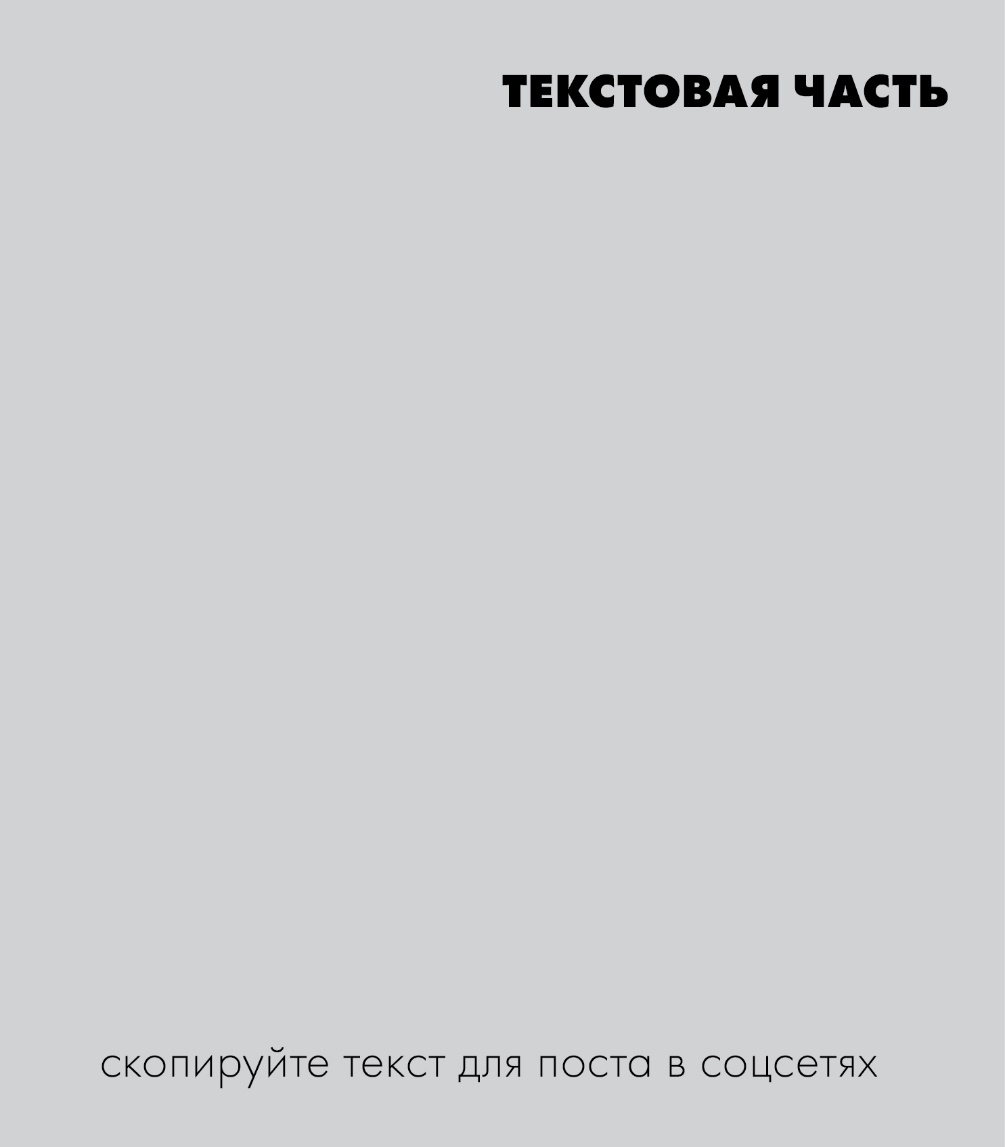 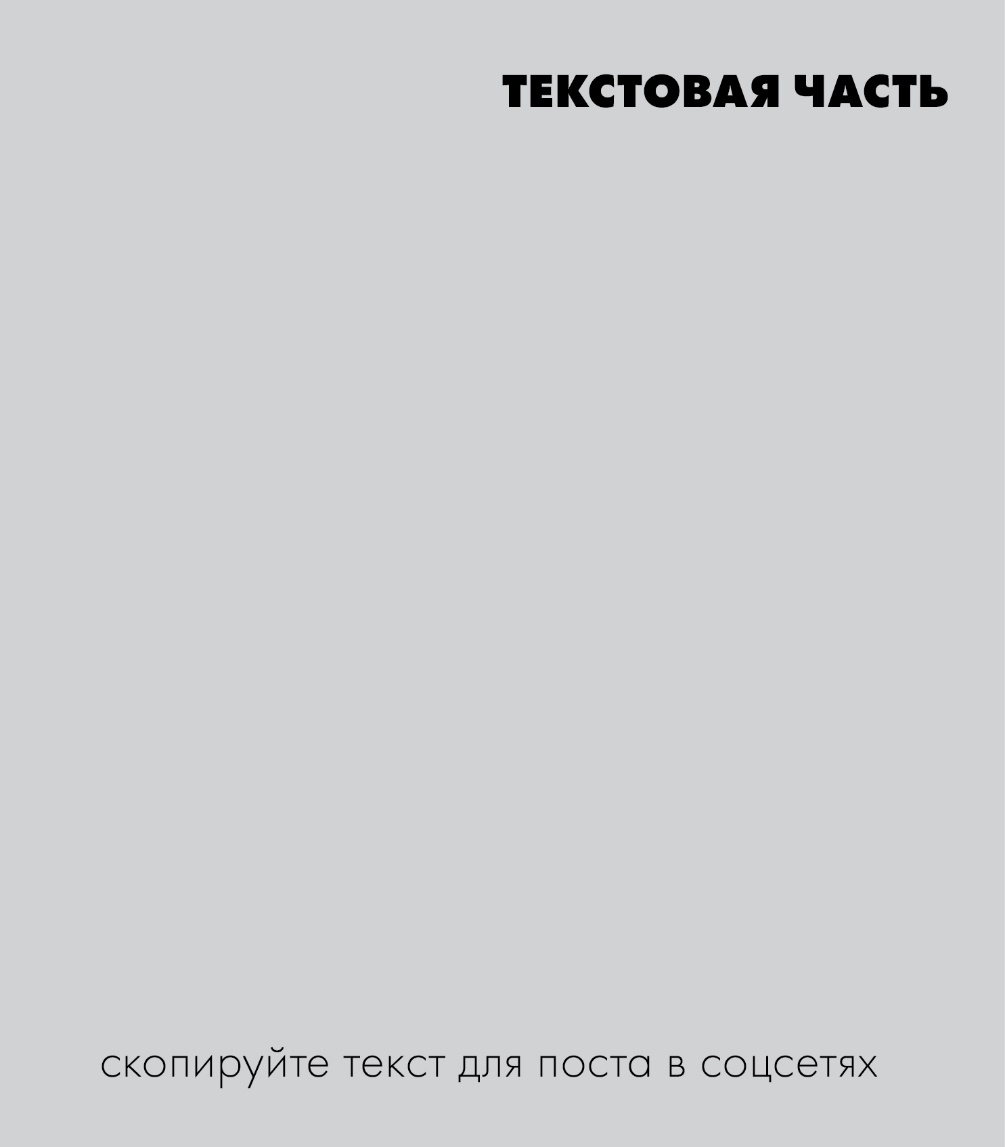 Следующий этап очищения организма от паразитов — выведение гельминтов🤞🏻
⠀⠀⠀⠀⠀⠀⠀⠀⠀
После деликатной подготовки организма нужно «нанести решающий удар» с помощью биологически активного комплекса с натуральным составом! Думаете, что паразитов не вывести без «химии»? Спешим вас обрадовать и заверить, что это не так! Наш комплекс эффективно борется с гельминтами, не отравляя при этом организм.
⠀⠀⠀⠀⠀⠀⠀⠀⠀
🌱 Артемизин М (сочетает в себе растительные экстракты с противопаразитарным действием, нормализует работу ЖКТ) или Холегон (комплекс веществ с желчегонным, глистогонным и дезинфицирующим действием).
🌱 Гепатон-2 (способствует улучшению состояния печени и желчи даже при токсическом поражении печени).⠀⠀⠀⠀⠀⠀⠀⠀
Это — действующая комбинация из натуральных экстрактов и эфирных масел, которая избавляет организм не только от гельминтов, но и от яиц. Также мягко выводит и нейтрализует продукты их жизнедеятельности.⠀⠀⠀⠀⠀⠀⠀⠀
Здоровый организм — это полностью ваша заслуга! Заботьтесь о нём вместе с ArtLife🕊

#артлайф #антипаразитарная_программа #здоровье #бады
Завершаем нашу серию постов и рассказываем о заключительном, третьем этапе антипаразитарной программы: заселение полезной микрофлоры, восстановление иммунного статуса🌱⠀⠀⠀⠀⠀⠀⠀⠀
В заключительной фазе избавления от паразитов «подключаются» другие комплексы — вы самостоятельно можете выбрать наиболее подходящий:⠀⠀⠀⠀⠀⠀⠀⠀
• Грин Стар
Уникальный комплекс на основе морских водорослей оказывает общеукрепляющее действие, повышает стрессоустойчивость организма, укрепляет ЖКТ, способствует улучшению состояния кожи.⠀⠀⠀⠀⠀⠀⠀
• Пробинорм
Восстанавливает нарушенное микробное равновесие при дисбактериозе в кишечнике, улучшает его функционирование.⠀⠀⠀⠀⠀⠀⠀⠀
• Сорбиотик
Инновационный сорбент на основе фульвовых кислот, пребиотиков и метабиотиков нового поколения улучшает работу ЖКТ, поддерживает баланс и видовое разнообразие полезных пробиотических бактерий.
⠀⠀⠀⠀⠀⠀⠀⠀⠀
Ура! Ваш организм будто расцветает заново и дарит вам лёгкость — чувствуете? Поддерживайте это состояние с помощью продукции ArtLife🤞🏻


#артлайф #антипаразитарная_программа #здоровье #бады #имунитет
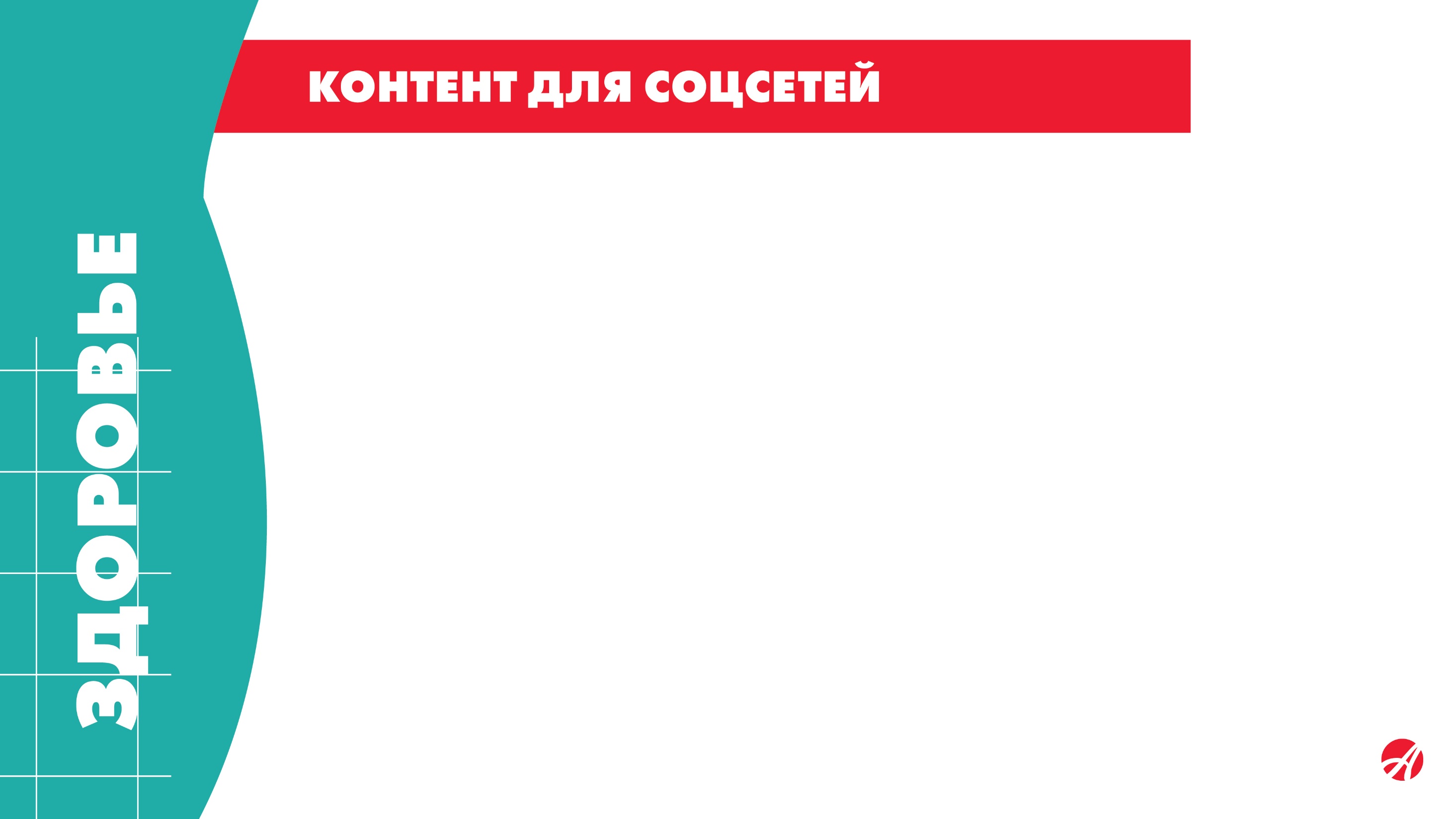 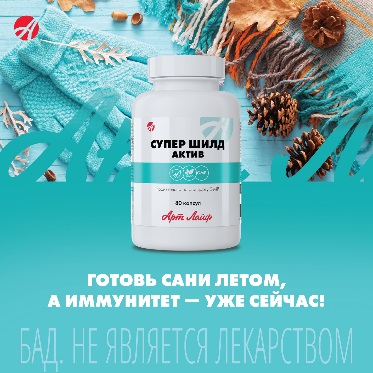 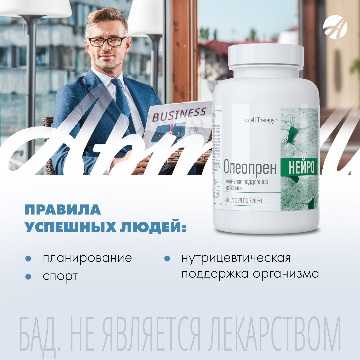 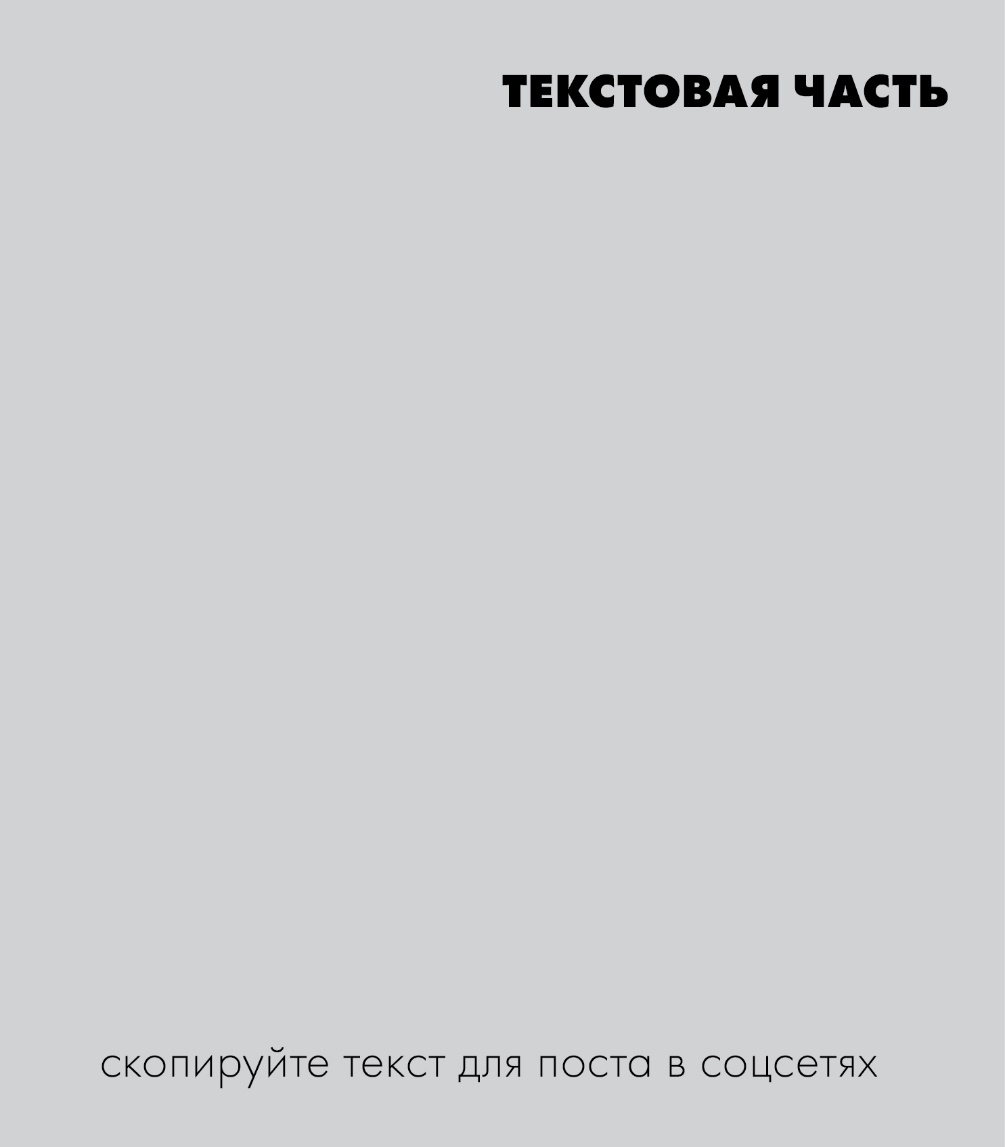 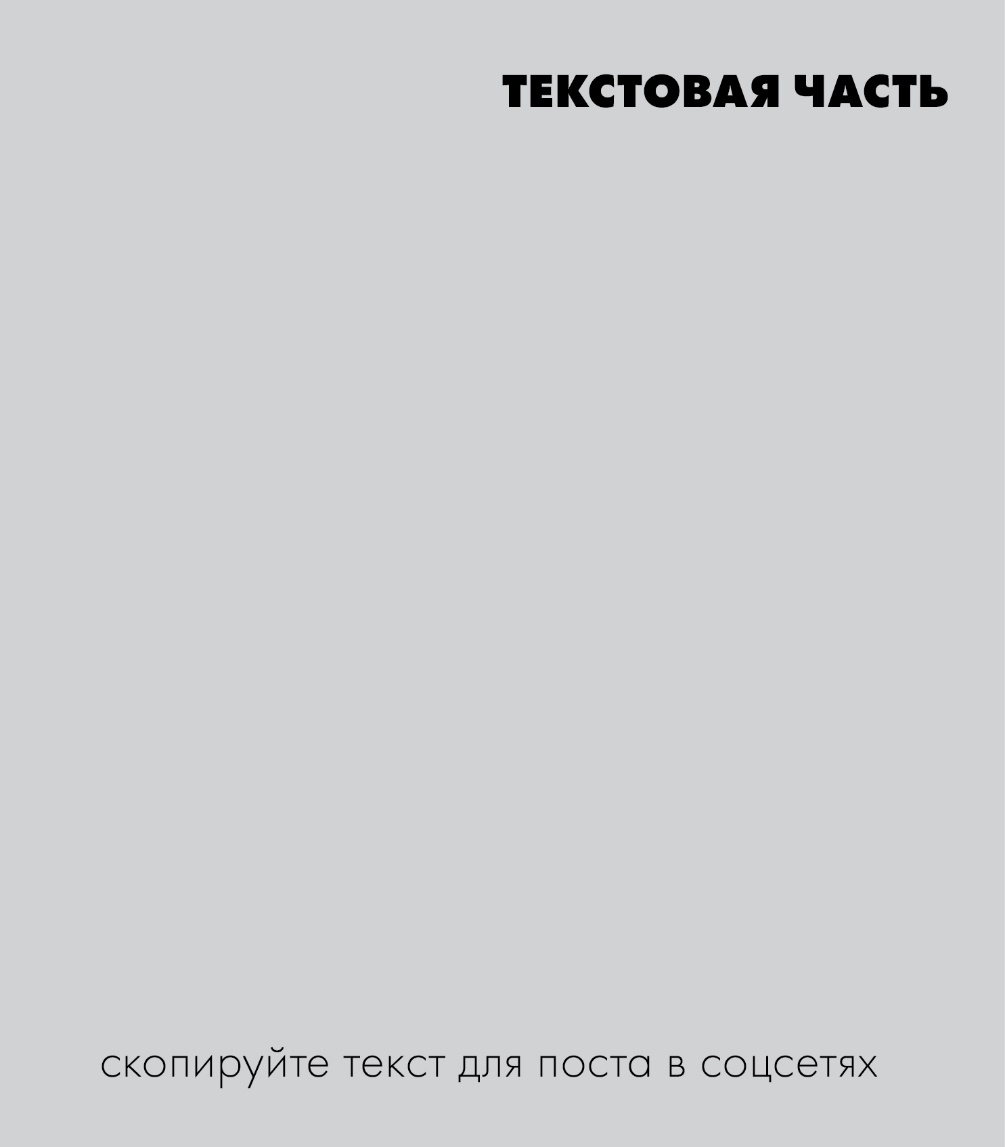 Планируете провести рабочую неделю суперпродуктивно? Для этого нужно подготовить свой мозг!
⠀⠀⠀⠀⠀⠀⠀⠀⠀
Предлагаем улучшить его деятельность на клеточном уровне с помощью Олеопрен Нейро — уникального комплекса с полипренолами для активной работы мозга и поддержания нервной системы🏻⠀⠀⠀⠀⠀⠀⠀⠀⠀
👉🏻Полипренолы — мощные природные биорегуляторы, выделенные из пихты сибирской. Они также входят в список незаменимых компонентов питания.
Эти вещества участвуют в быстрой̆ регенерации органов и тканей̆, оказывают иммуномодулирующее и антиоксидантное действие. Мы добываем их в промышленном масштабе и используем в производстве инновационных биокомплексов ArtLife.
⠀⠀⠀⠀⠀⠀⠀⠀⠀
Олепреон Нейро:
обеспечивает нервные ткани и мозг необходимыми питательными веществами защищает когнитивные функции (память, внимание) от возрастных изменений;
борется с хронической усталостью, повышает работоспособность;
усиливает естественную антиоксидантную защиту организма.
⠀⠀⠀⠀⠀⠀⠀⠀⠀
Теперь все вещества, необходимые вашему организму, будут всегда стоять на вашей полке, а после каждого применения вы автоматически начнёте настраивать себя на продуктивный новый день🏼♀️⠀⠀⠀⠀⠀⠀⠀⠀
Запустите процесс внутреннего преображения уже сегодня🙌🏻



#артлайф #БАД #здоровье #полипренолы #антиоксидантная_защита
А вы знали, что от чрезмерных умственных нагрузок организм устаёт примерно так же, как от физических?
⠀⠀⠀⠀⠀⠀⠀⠀⠀
Особенно это обостряется в осенне-зимний период — время, когда иммунная система подвержена сильному стрессу🌪
⠀⠀⠀⠀⠀⠀⠀⠀⠀
Предлагаем объединиться против воздействия болезнетворных сезонных бактерий — ведь они мешают поддержанию нормальной работоспособности организма! Время укреплять иммунитет✊🏻
⠀⠀⠀⠀⠀⠀⠀⠀⠀
Для этого мы разработали сбалансированный комплекс с бета-глюканом, лизатами и растительными адаптогенами — Супер Шилд Актив. Узнайте о нём больше! Супер Шилд Актив:👇🏻
⠀⠀⠀⠀⠀⠀⠀⠀⠀
🌾Повышает функциональную активность системы иммунитета.
🌾Защищает дыхательную систему от пагубного воздействия вирусов и болезнетворных бактерий.
🌾Обеспечивает поддержку организма при иммунодефицитных состояниях, вызванных стрессом, физическими и умственными нагрузками, акклиматизацией.
🌾Восстанавливает здоровье после перенесённых заболеваний.
⠀⠀⠀⠀⠀⠀⠀⠀⠀
Вступайте в осеннюю пору с твёрдой уверенностью в себе! Ведь вам больше не страшны бактерии и резкая смена погоды — вы под надёжной защитой ArtLife🕊



#артлайф #БАД #здоровье #имунная_система
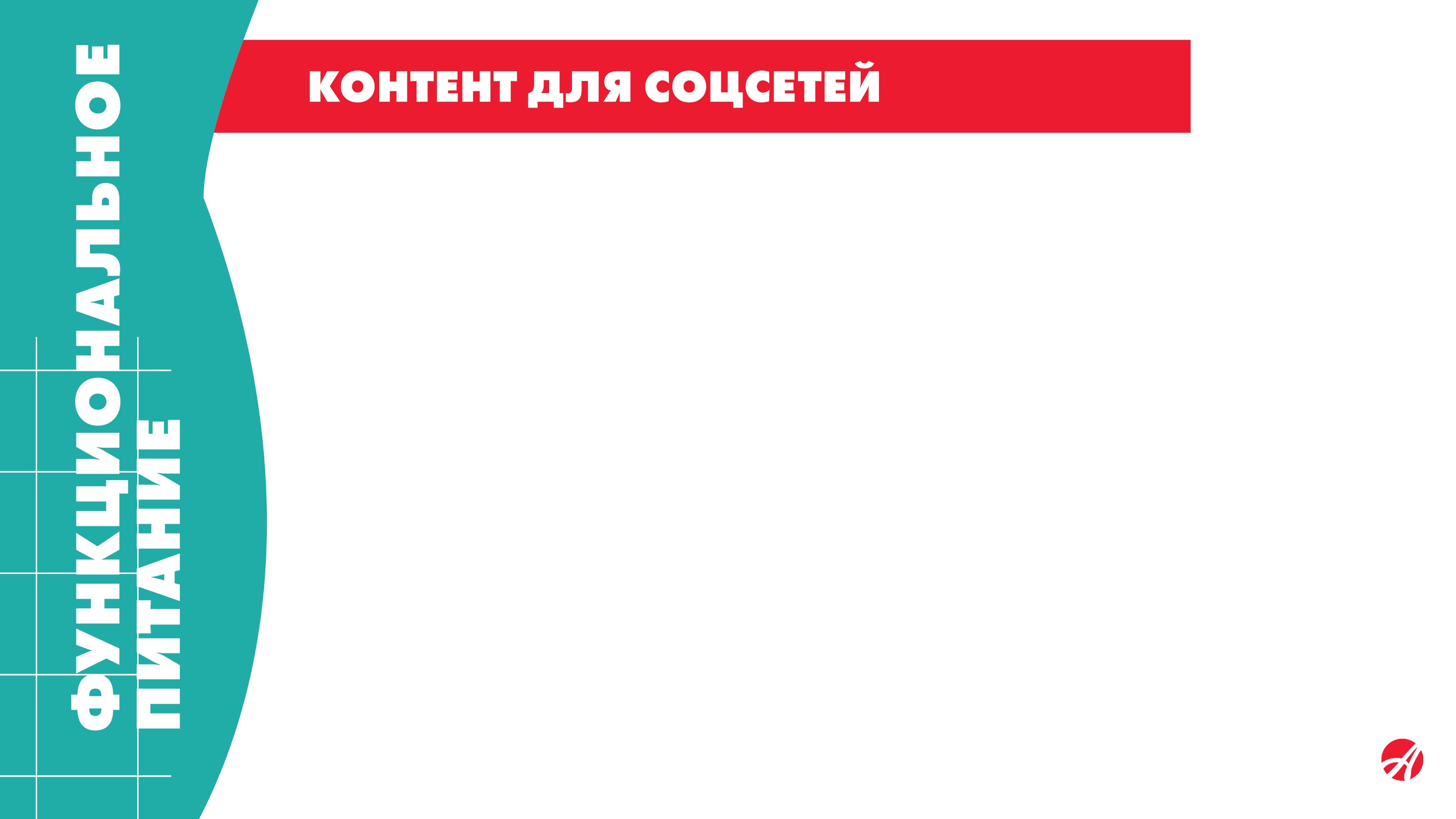 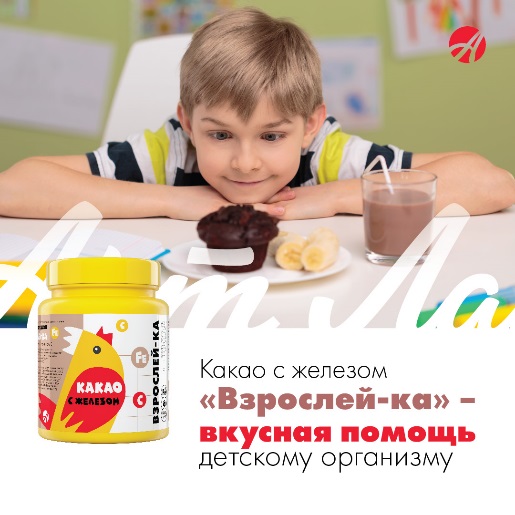 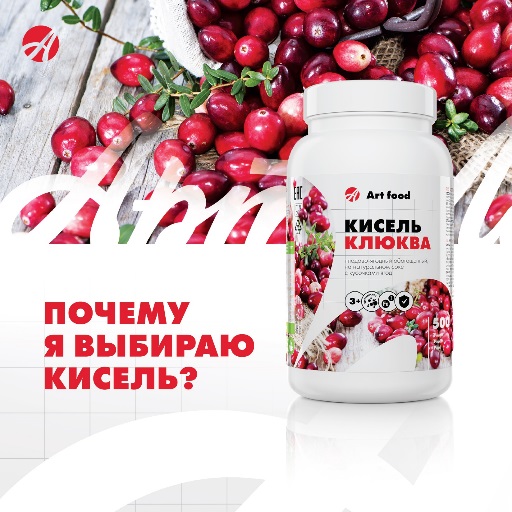 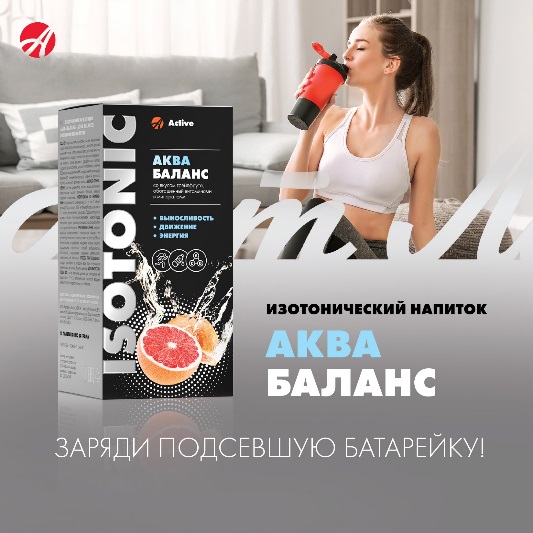 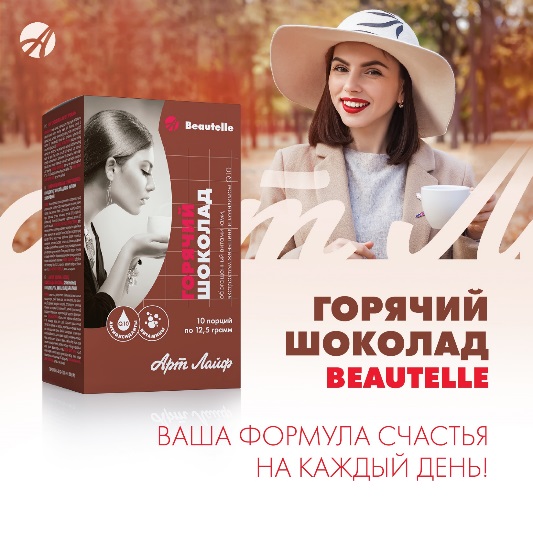 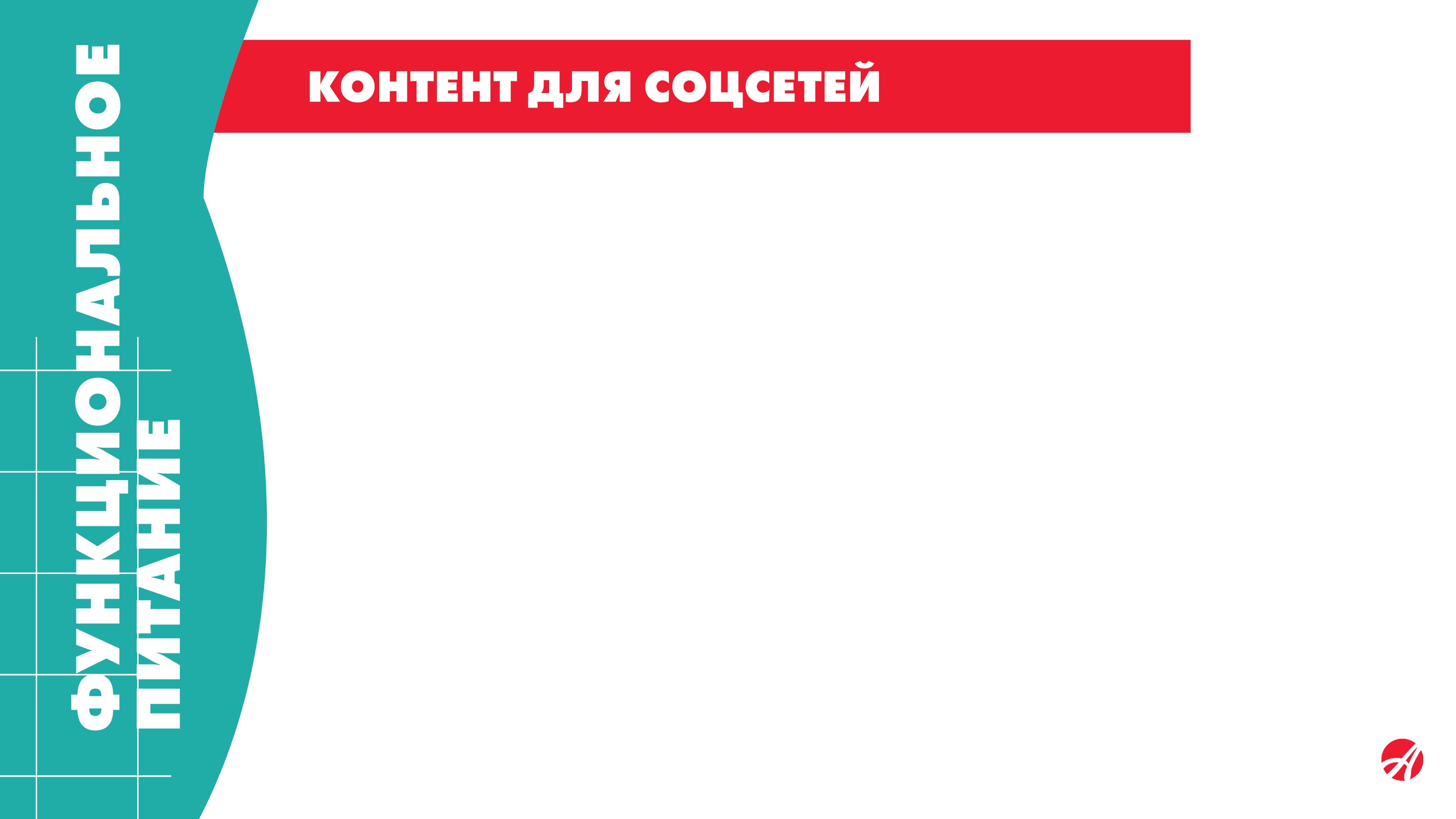 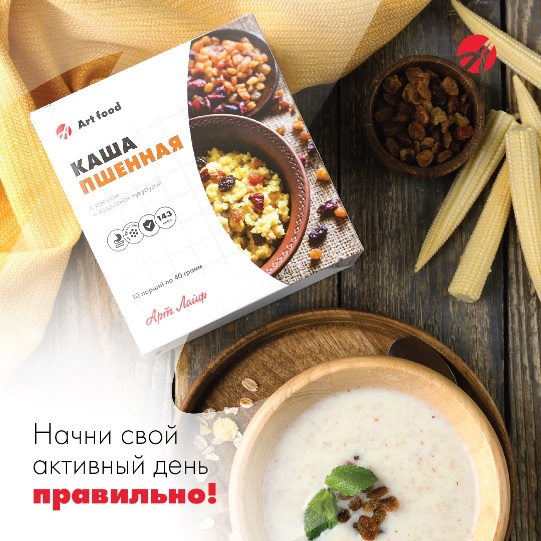 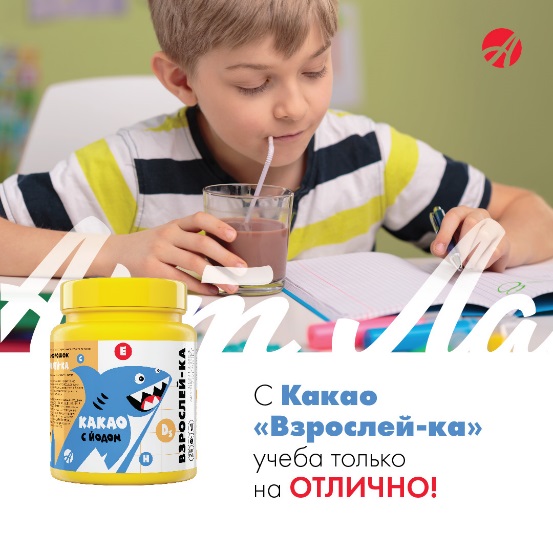 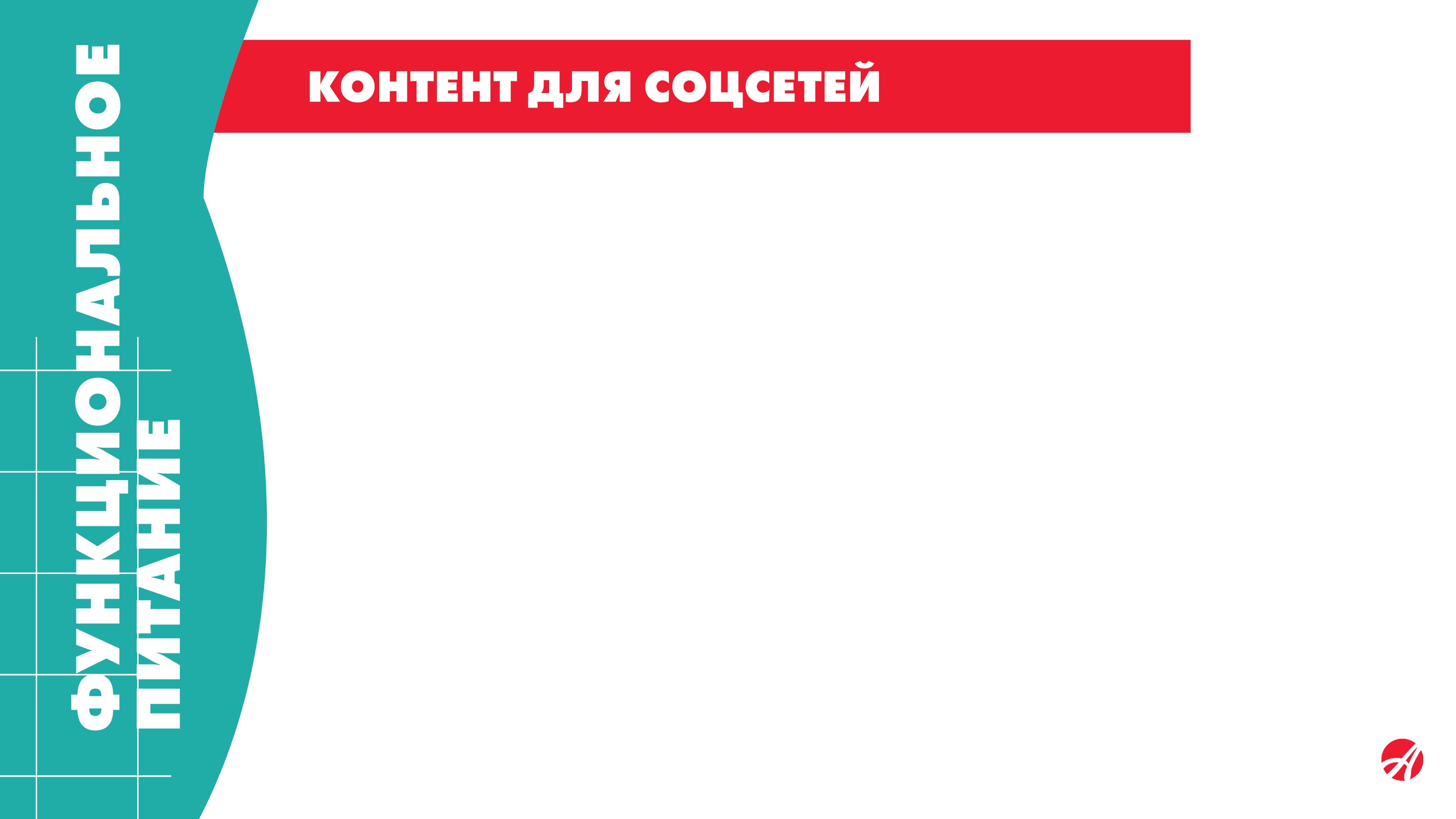 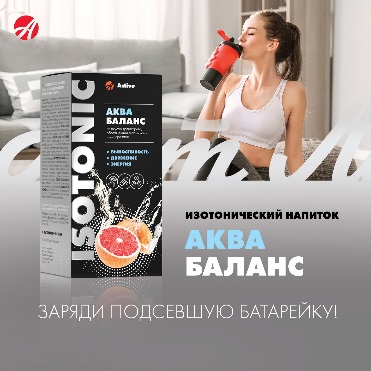 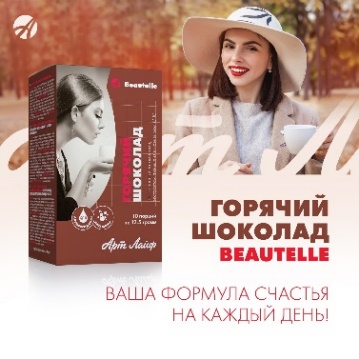 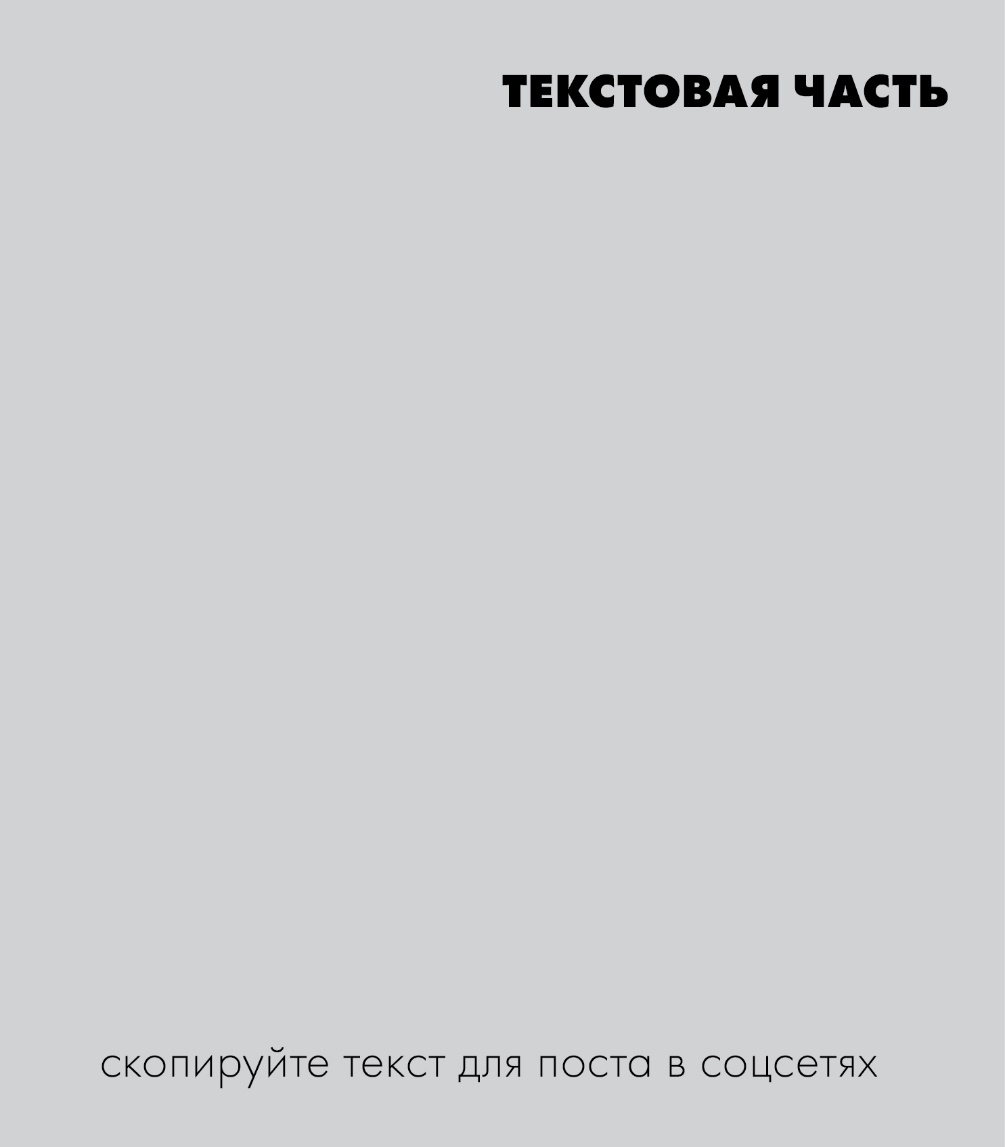 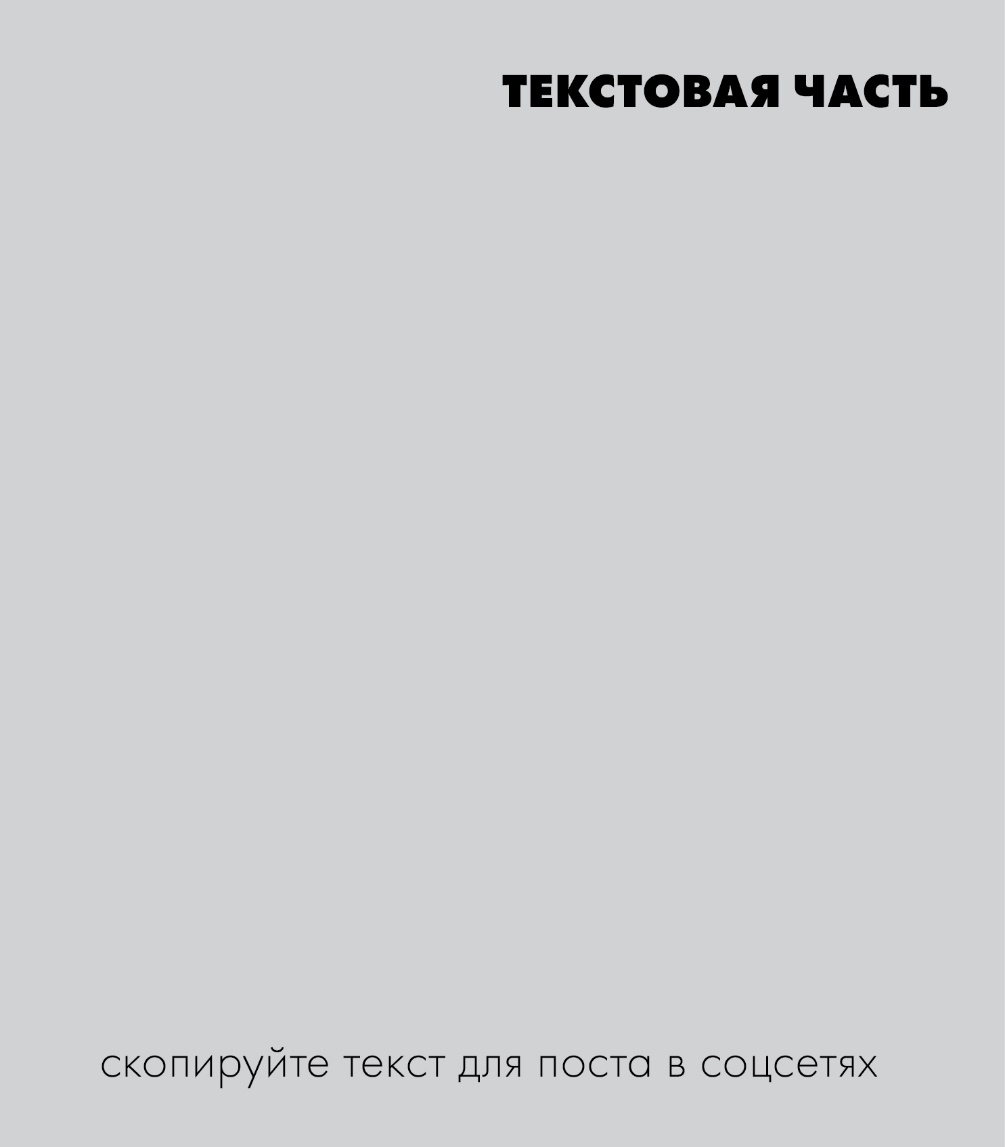 Считаете, что всё полезное обязательно должно быть невкусным? Спешим вас обрадовать!
⠀⠀⠀⠀⠀⠀⠀⠀⠀
Ваш любимый горячий шоколад даёт вам сто-о-олько витаминов — вы даже представить не можете!
⠀⠀⠀⠀⠀⠀⠀⠀⠀
Проверено: этот напиток — источник молодости, энергии и красоты! Ведь какао стимулирует синтез гормонов счастья — эндорфинов и серотонина.
⠀⠀⠀⠀⠀⠀⠀⠀⠀
В составе омолаживающего и бодрящего напитка содержится витамин С — важнейший элемент для поддержания здоровья зубов, кожи и волос. А ещё он укрепляет иммунитет — что может быть важнее осенней порой?🍁
⠀⠀⠀⠀⠀⠀⠀⠀⠀
Нужно повысить работоспособность? Тут вновь спасает чашечка горячего шоколада от ArtLife — женьшень стимулирует жизненную активность, снижает утомляемость и восстанавливает силы после плодотворного рабочего дня🏻⠀⠀⠀⠀⠀⠀⠀⠀⠀
Тонизируйте организм со вкусом — выбирайте правильные источники для его заряда✊🏻

#функциональноепитание #продуктыбыстрогоприготовления  #артлайф
Бодрящий изотонический напиток «Аква Баланс» теперь в новой упаковке💎⠀⠀⠀⠀⠀⠀
Вода — основное условие для сохранения постоянства внутренней среды в нашем организме🏻
Каждый человек на 70% состоит из воды, важно помнить, что все жидкости внутри нас имеют определённое осмотическое давление, которое создают минеральные вещества соответствующей концентрации.⠀⠀⠀⠀⠀⠀⠀⠀
🏋🏼После продуктивной работы в тренажёрном зале необходимо оперативно восполнить нехватку жидкости — в этом поможет изотонический напиток «Аква Баланс» с витаминами, L-карнитином и экстрактом гинкго билоба. Что он делает?👇🏻⠀⠀⠀⠀⠀⠀⠀⠀
💦 Способствует поддержанию оптимального водно-солевого баланса организма
💦 Быстро утоляет жажду
💦 Повышает выносливость и работоспособность
💦 Бодрит и повышает настроение⠀⠀⠀⠀⠀⠀⠀⠀
Рекомендуем открыть для себя «Аква Баланс», если вы:⠀⠀⠀⠀⠀⠀⠀⠀
• ведёте активный образ жизни;
• занимаетесь спортом;
• контролируете массу своего тела — придерживаетесь диет или практикуете лечебное голодание.⠀⠀⠀⠀⠀⠀⠀⠀
Ваш организм непрерывно работает на вас — дайте ему дополнительные силы для более плодотворной деятельности!


#артлайф #функциональноепитание #здоровье #изотонический_напиток
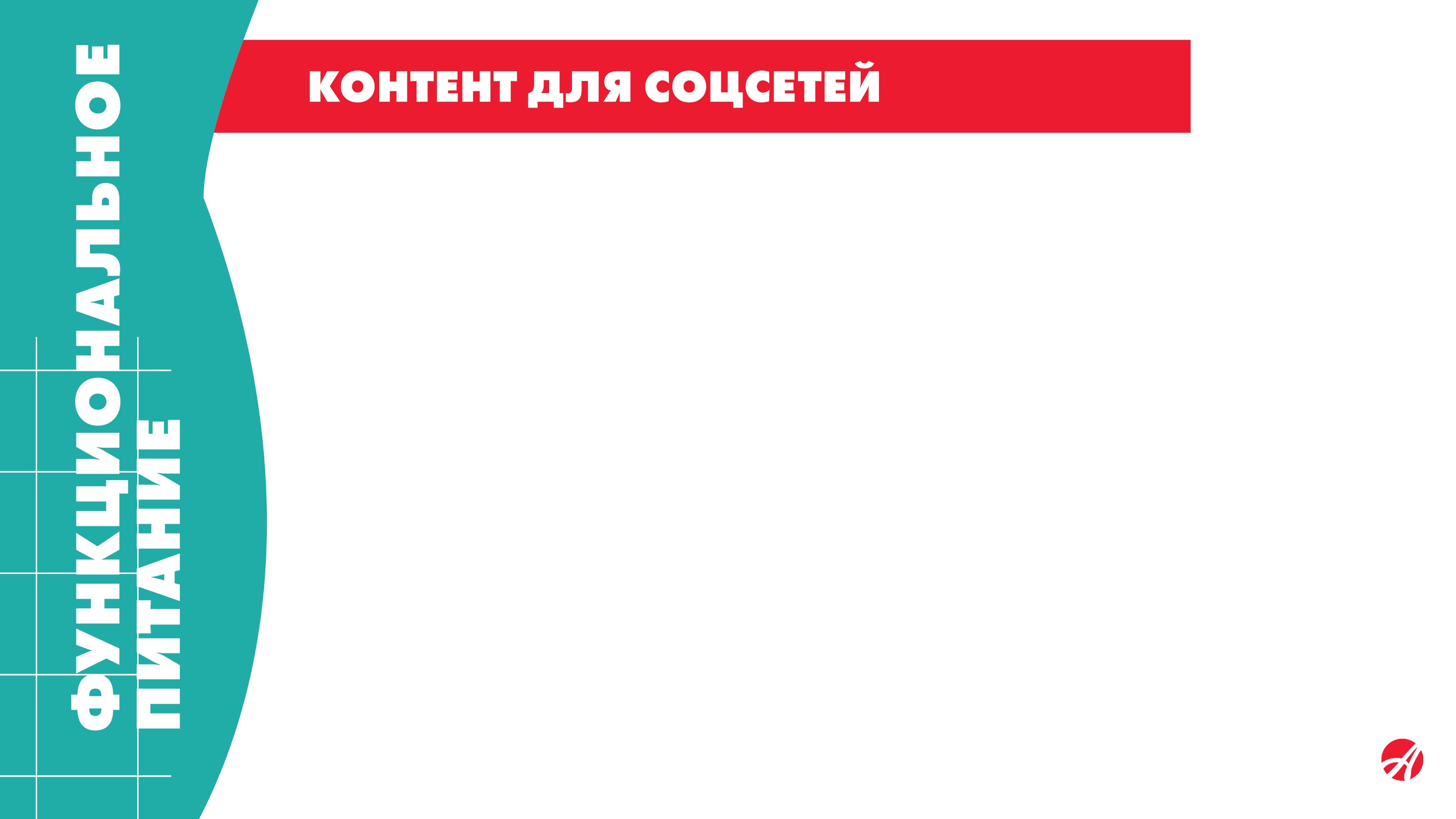 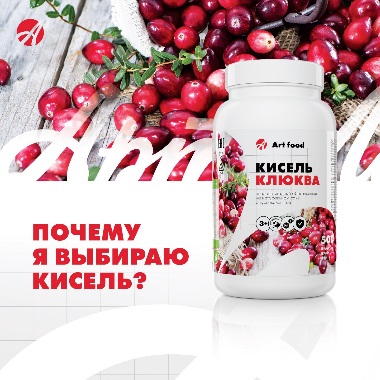 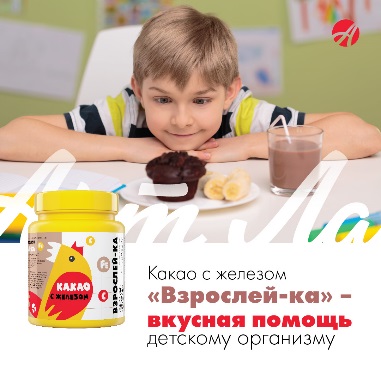 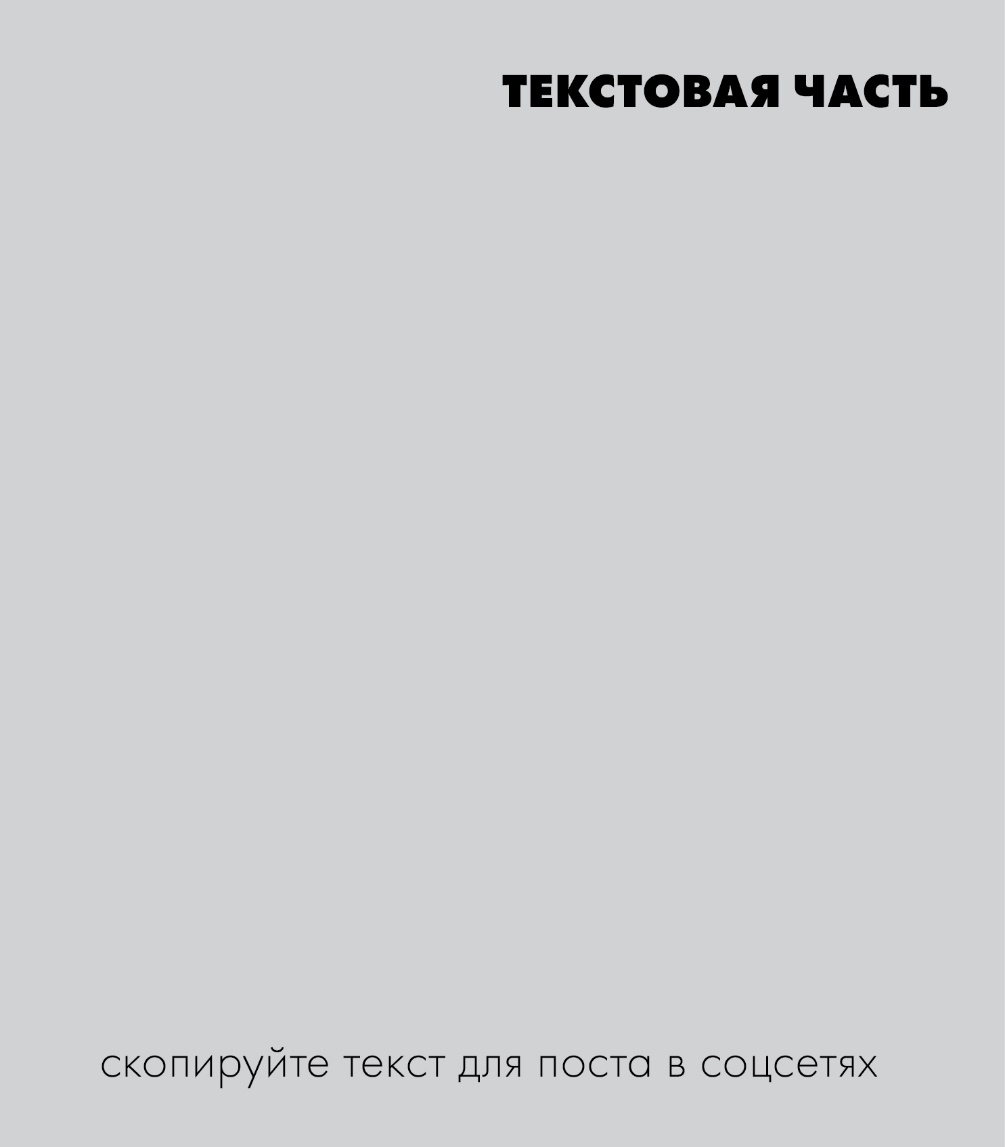 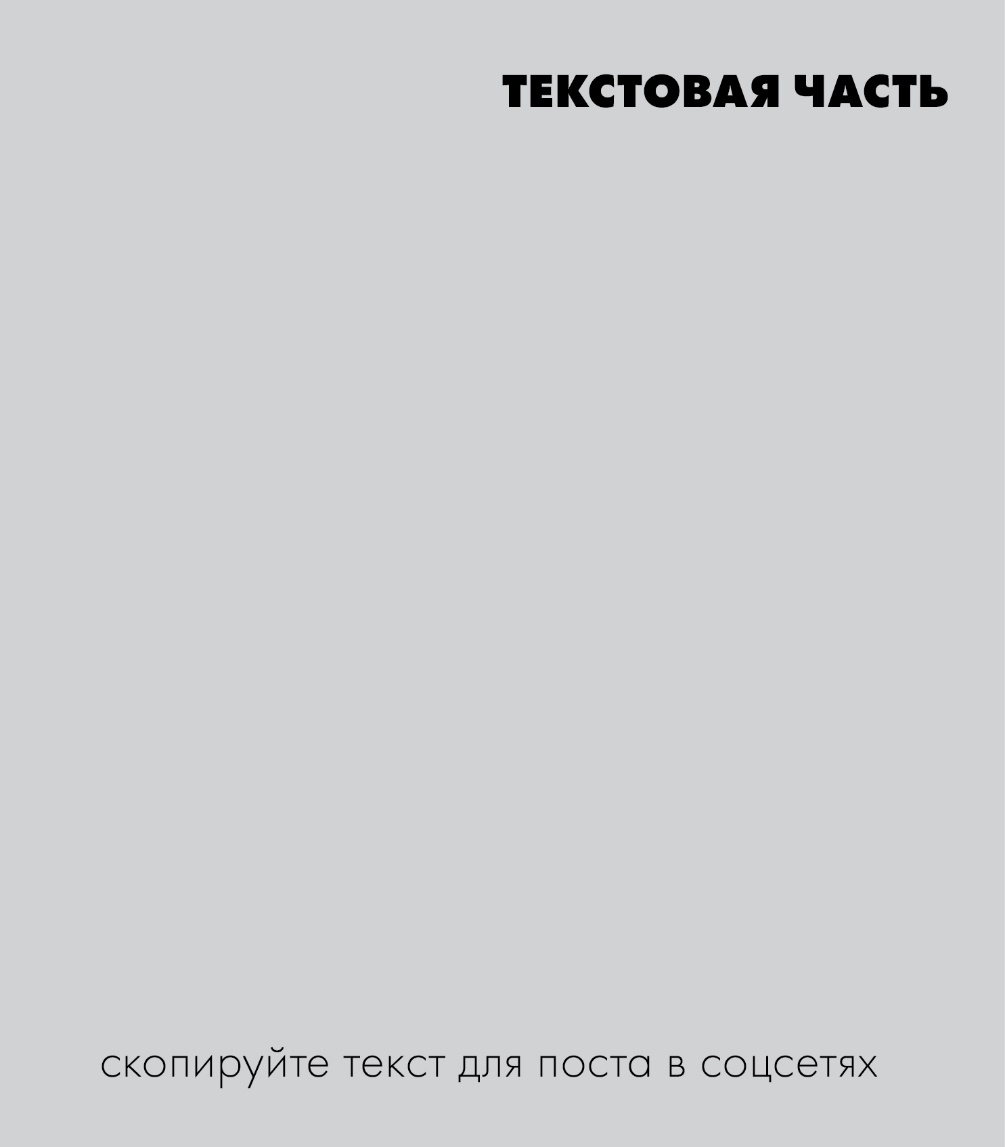 Витаминный напиток, подходящий абсолютно всем, — миф? Реальность!⠀⠀⠀⠀⠀⠀⠀⠀
Тёплое лето уже давно превратилось в бодрящую осень и вот-вот передаст нас в крепкие руки зимы. Сейчас иммунитету как никогда нужен дополнительный витаминный заряд🍒
⠀⠀⠀⠀⠀⠀⠀⠀⠀
В этот период рацион должен быть насыщен витамином С — мощным антиоксидантом. Где его взять? У ArtLife кое-что для вас есть!⠀⠀⠀⠀⠀⠀⠀
💁🏼♀Кисель «Клюква» с ягодами из линейки FRUTTO ACTIVE приготовлен по современной технологии гранулирования при низких температурах — это позволяет сохранить все жизненно необходимые вещества, содержащиеся в ягодах.⠀⠀⠀⠀⠀⠀⠀ 
Что получите вы и ваш организм?
🔗   Дневную норму витамина С в двух порциях.
🔗   Благоприятное воздействие на ЖКТ при регулярном употреблении.
🔗   Прекрасную альтернативу морсам и сокам, особенно если у вас есть заболевания ЖКТ — гастриты, язвы, колиты.
⠀⠀⠀⠀⠀⠀⠀⠀⠀
Отсутствие глютена в продукте делает его доступным абсолютно для всех👏🏻
Почему бы не начать заботу о себе прямо сегодня? Делайте это вкусно и эффективно вместе с ArtLife!

#артлайф #кисель #перекус  #здоровье #функциональноепитание
Ребёнок любит фастфуд, а среди домашней пищи много рафинированной? Спокойно, мы знаем, что делать✋🏻⠀⠀⠀⠀⠀⠀⠀⠀
Обогатите детский рацион с помощью напитка, который обожают все, — какао!⠀⠀⠀⠀⠀⠀⠀
Какао «Взрослей-ка» от ArtLife содержит витамин С и железо, при этом не имеет металлического привкуса! ⠀⠀⠀⠀⠀⠀⠀⠀
✔️Железо не синтезируется в организме, поэтому должно регулярно поступать с продуктами питания. Оно отвечает за насыщение клеток кислородом, повышая умственную активность: память, внимание, мышление.⠀⠀⠀⠀⠀⠀⠀
✔️Витамин С обеспечивает адекватное усвоение железа, повышает общую сопротивляемость организма и защищает клетки от разрушения и окисления.⠀⠀⠀⠀⠀⠀⠀⠀
Сделайте завтрак более приятным с помощью ароматного какао, которое, кстати, можно пить как горячим, так и холодным😉⠀⠀⠀⠀⠀⠀⠀
Благодаря нашей линейке детского функционального питания «Взрослей-ка» родители могут быть спокойны — рацион ребёнка сбалансирован и обогащён активными компонентами🏼♀️

#функциональноепитание #продуктыбыстрогоприготовления  #артлайф  #детское_питание
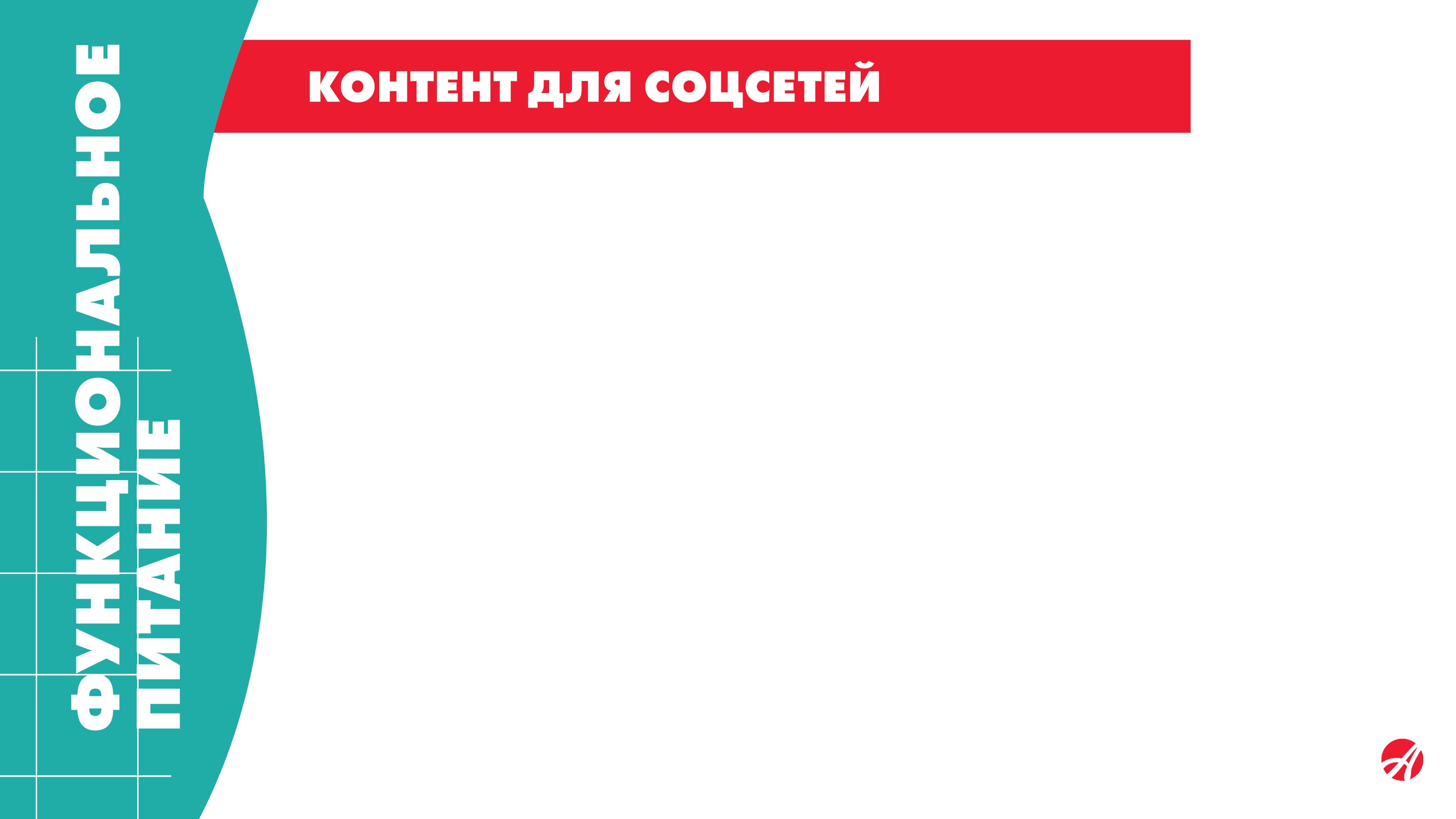 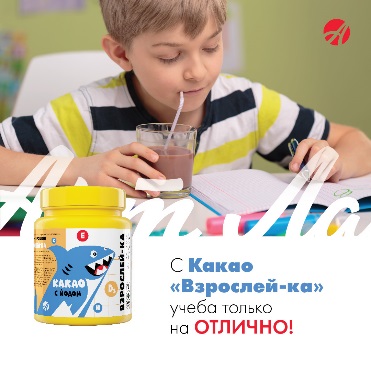 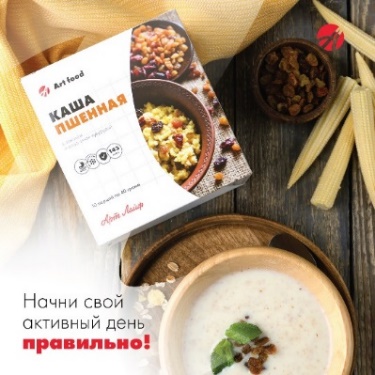 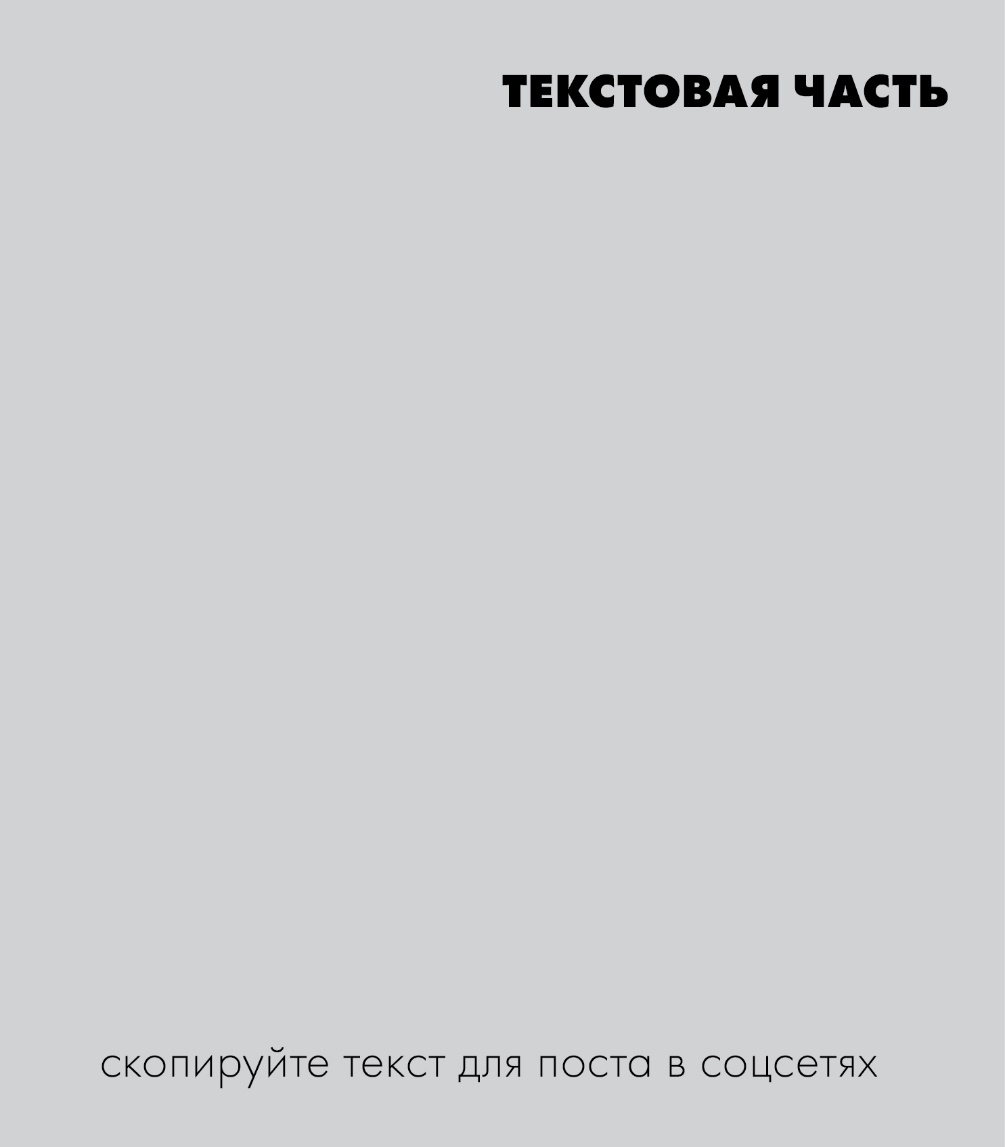 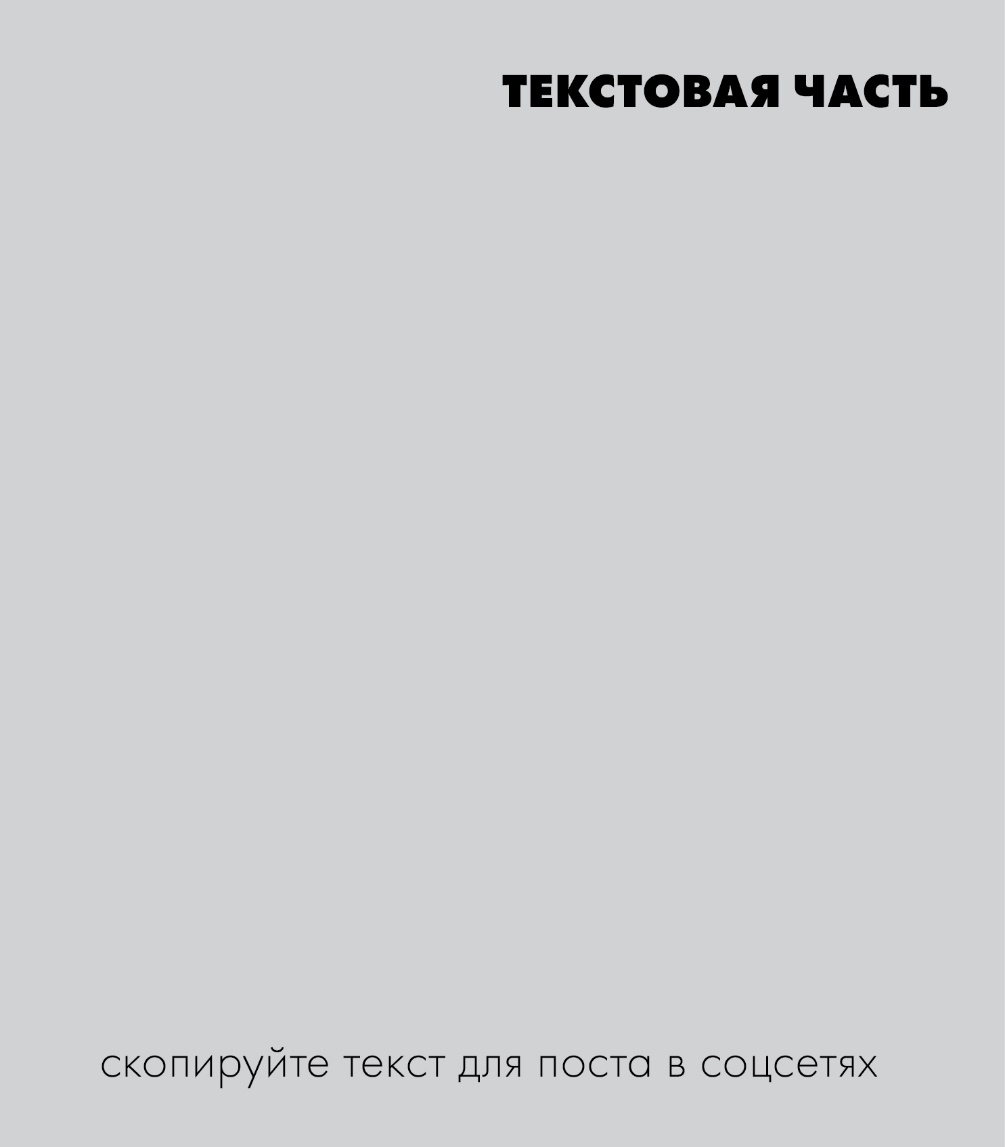 Осень — пора повышенной умственной активности. Организму нужна поддержка✊🏻
⠀⠀⠀⠀⠀⠀⠀⠀⠀
Особенно детскому, а многие юные исследователи обожают сладости! Ваш ребёнок тоже? Значит, срочно включаем в ежедневный рацион какао «Взрослей-ка» с йодом и витаминами💊
⠀⠀⠀⠀⠀⠀⠀⠀⠀
Напиток имеет насыщенный шоколадный вкус и по праву считается дополнительным источником основных полезных веществ для детского организма!
⠀⠀⠀⠀⠀⠀⠀⠀⠀
Заметили, как ребёнок стал быстрее справляться с домашними заданиями и продуктивнее работать на уроках? Любимое какао выполнило свою задачу на «5+»👏🏻

#функциональноепитание #продуктыбыстрогоприготовления  #артлайф  #детское_питание
Завтрак съешь сам, обед раздели с другом, а ужин отдай врагу🏻
⠀⠀⠀⠀⠀⠀⠀⠀⠀
Первый приём пищи очень важен для всего организма — правильного обмена веществ, красивой фигуры и отличного самочувствия🏼⠀⠀⠀⠀⠀⠀⠀⠀⠀
Во сне все физиологические процессы замедляются. А вот утром нужно максимально быстро «раскачать» их, чтобы энергично ворваться в рабочий процесс. Как это сделать? С помощью насыщенного завтрака, конечно!
⠀⠀⠀⠀⠀⠀⠀⠀⠀
Представляем сбалансированный вариант утренней трапезы — пшённую кашу на фруктозе с изюмом и воздушной кукурузой!⠀⠀⠀⠀⠀⠀⠀⠀
🌱 приготовлена из натуральных ингредиентов и не содержит усилителей вкуса
🌱 обогащена отрубями и лизатами пропионовокислых бактерий, что обеспечивает организм полезными веществами, поддерживает работу ЖКТ и повышает жизненный тонус.⠀⠀⠀⠀⠀⠀⠀
Кстати, это ещё и отличный вариант лёгкого ужина! Доставляйте в организм полезные вещества, когда ему это необходимо, вместе с продуктами ArtLife🕊
#функциональноепитание #продуктыбыстрогоприготовления  #артлайф #каша #здоровье
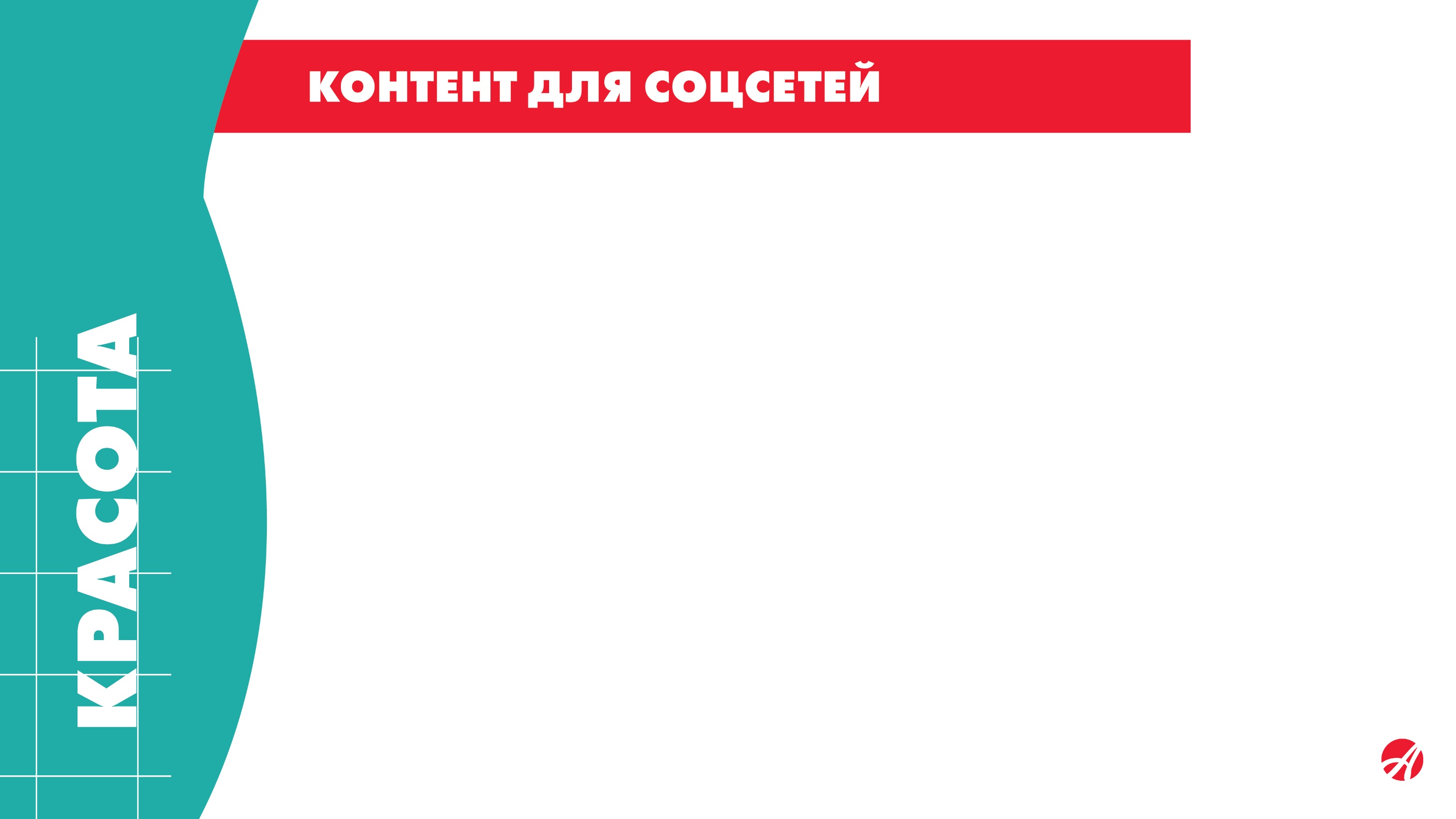 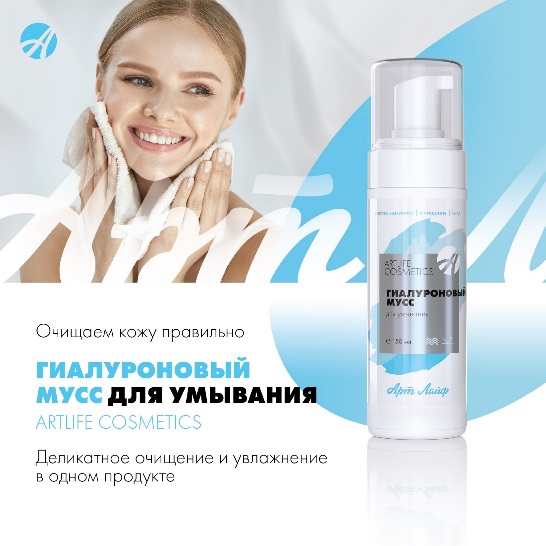 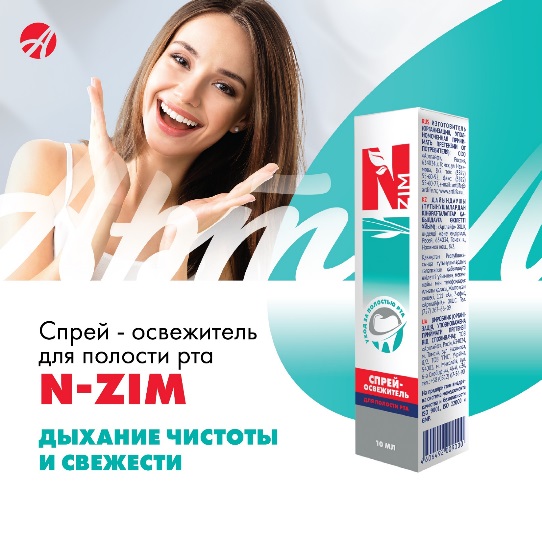 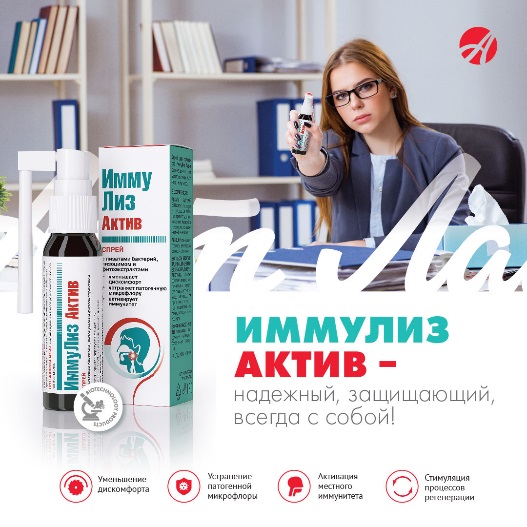 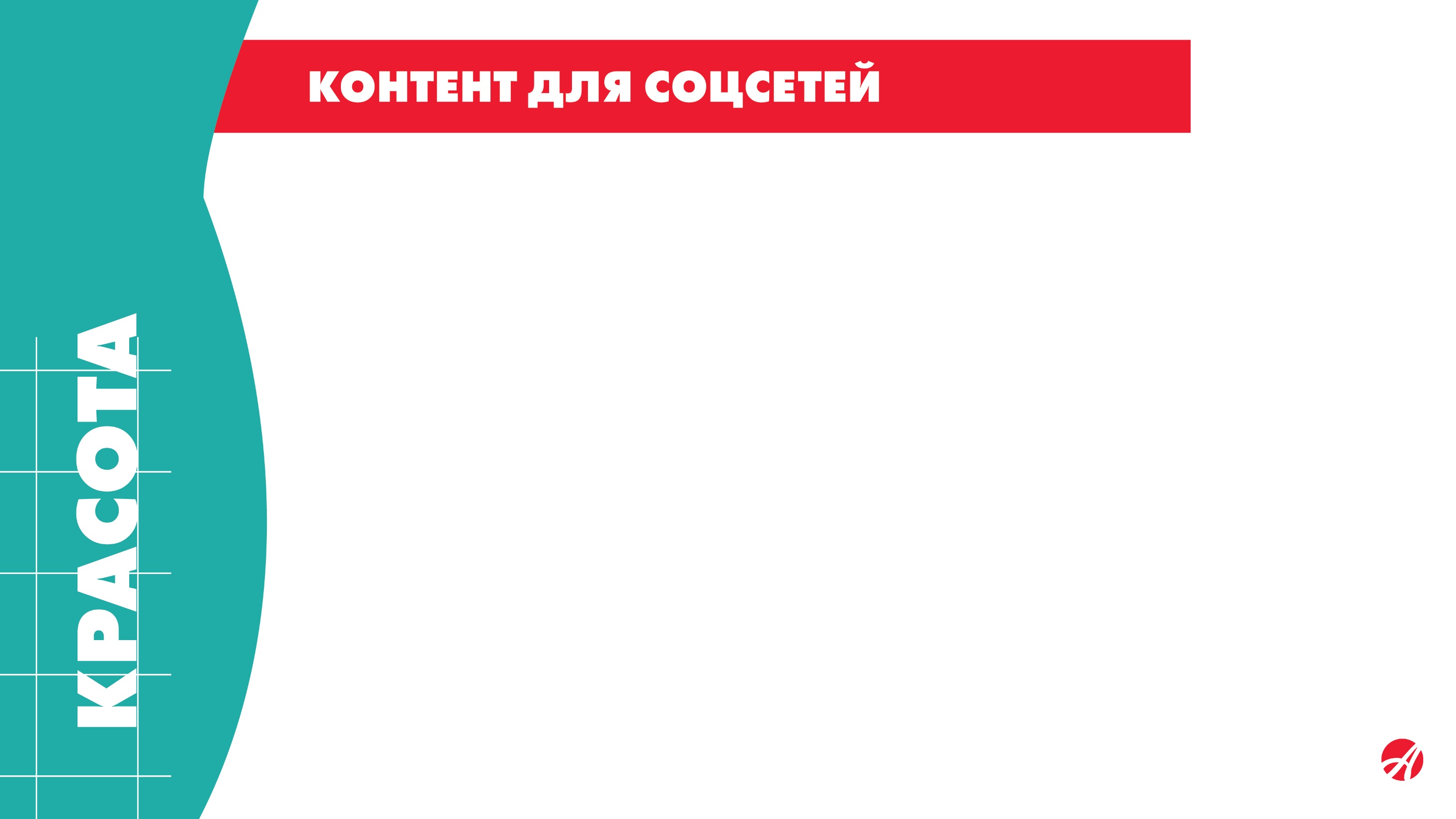 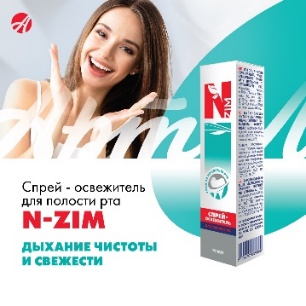 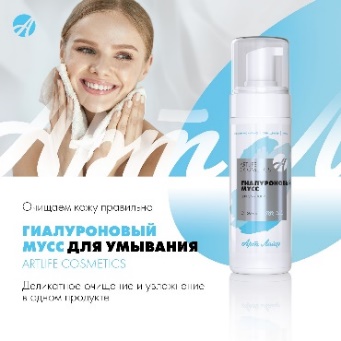 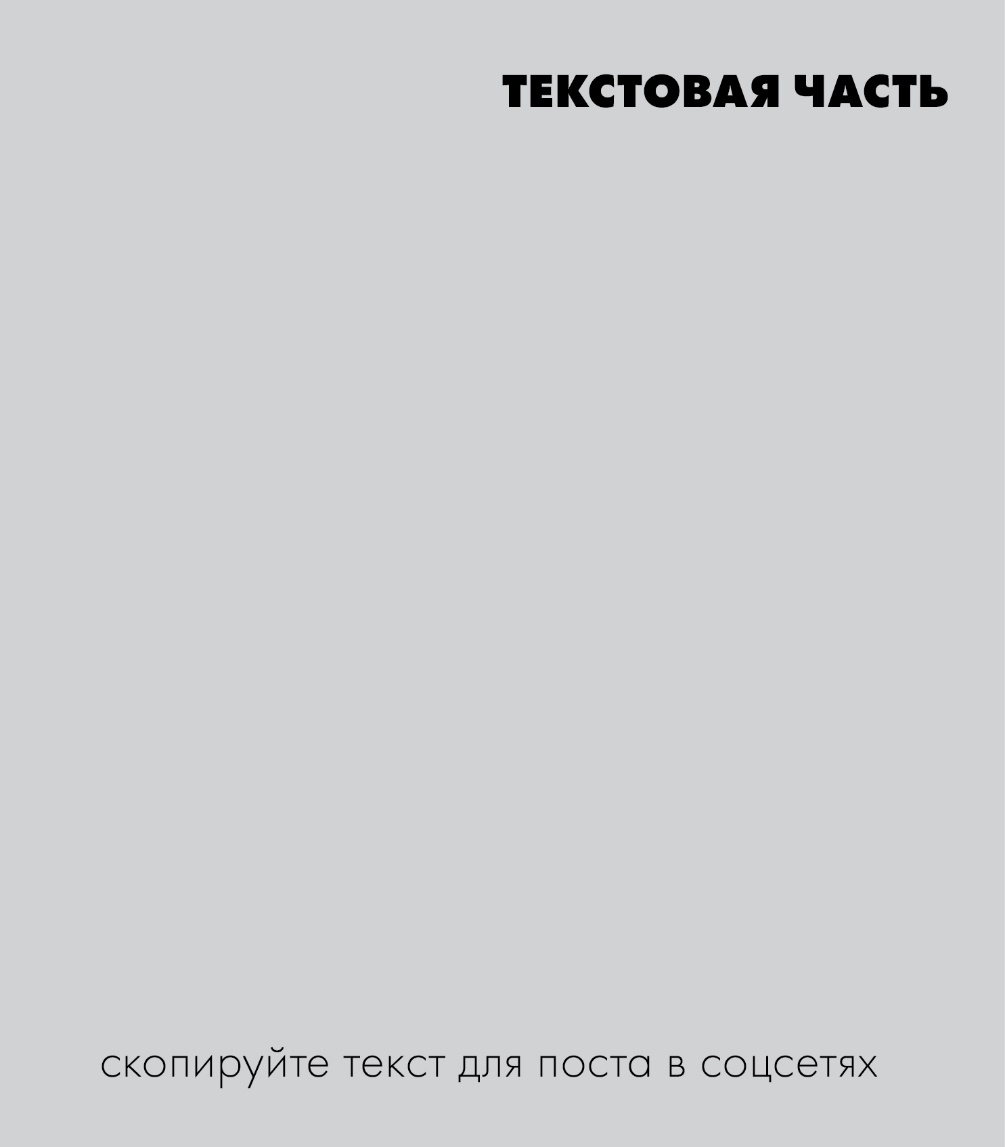 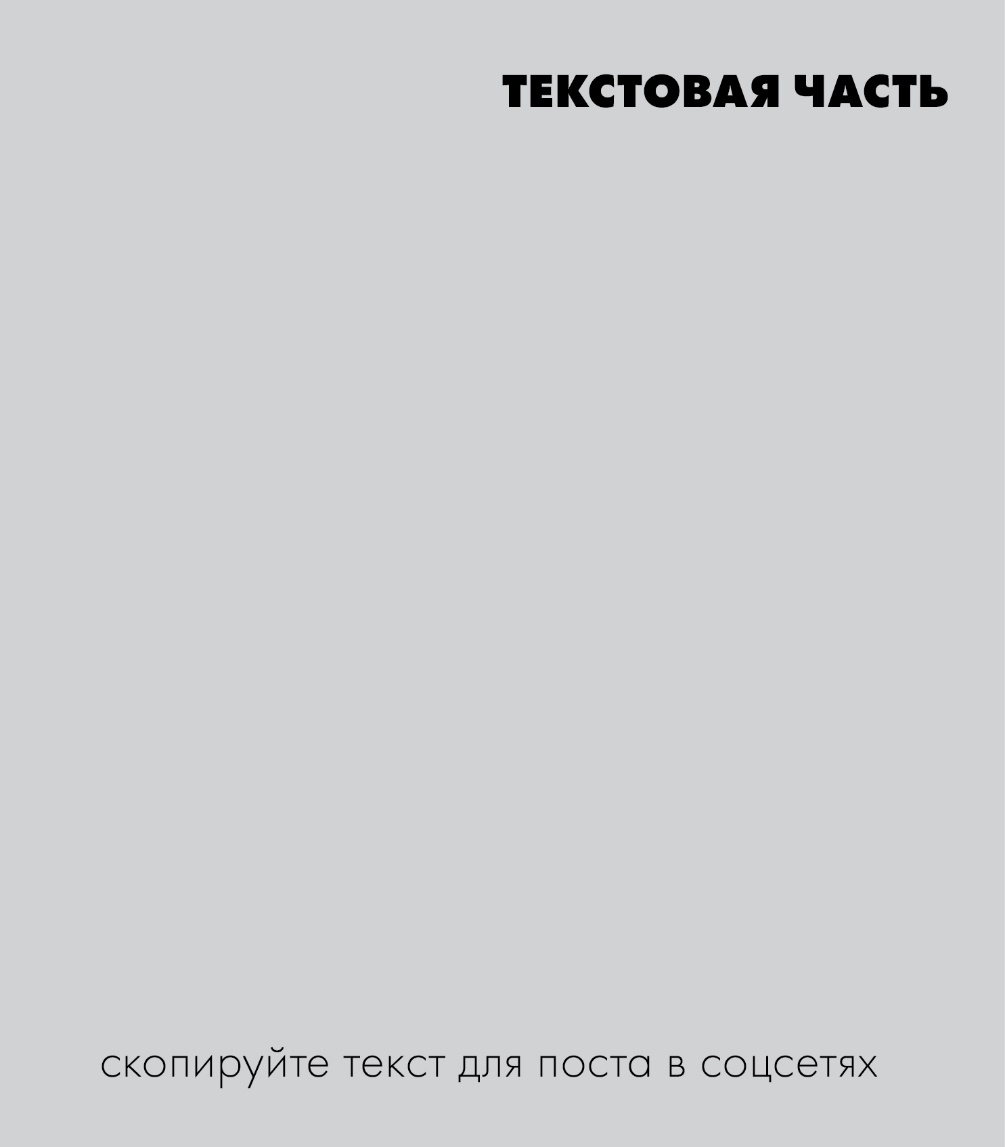 А ваше дыхание достаточно свежее?🌬
⠀⠀⠀⠀⠀⠀⠀⠀⠀
Все мы практически непрерывно общаемся с окружающими. Тёплый разговор с друзьями и близкими в непринуждённой обстановке — времяпрепровождение из числа наиболее приятных 🙌🏻⠀⠀⠀⠀⠀⠀⠀⠀⠀
Чтобы чувствовать себя уверенно и не переживать по поводу свежести своего дыхания, можно воспользоваться спреем - освежителем для полости рта N-zim.⠀⠀⠀⠀⠀⠀⠀⠀⠀⠀⠀⠀⠀⠀⠀⠀
Средство комплексного ухода за зубами и дёснами профилактирует возникновение зубного налёта и осуществляет противовирусную и антибактериальную защиту🛡
С помощью этого спрея вы не маскируете неприятный запах — вы устраняете его причину!⠀⠀⠀⠀⠀⠀⠀
Активные компоненты в составе:⠀⠀⠀⠀⠀⠀
🌱   лизаты лактобактерий препятствуют размножению патогенных микроорганизмов и предохраняют зубы от налёта;
🌱   экстракт пихты сибирской улучшает микроциркуляцию, устраняет воспаление и кровоточивость дёсен;
🌱   масло эвкалипта и шалфея обеспечивает антибактериальную и противовирусную защиту, предупреждает воспалительные заболевания в полости рта.⠀⠀⠀⠀⠀⠀⠀
Кстати, уверенность во время разговора ещё и развивает дикцию — говорите смело, без стеснений, заботясь о своём здоровье вместе с ArtLife🕊

#артлайф #красота #уход #свежее_дыхание
Мы отлично знаем о том, как важно удалять макияж перед сном, но как делать это правильно и с пользой для нашей кожи?⠀⠀⠀⠀⠀⠀⠀⠀
Демакияж и умывание — это не одно и то же☝🏻
Правильное умывание проходит в 2 этапа: ⠀⠀⠀⠀⠀⠀⠀
• Удалите косметику с лица с помощью очищающего флюида* — нанесите небольшое количество средства на ватный диск и протрите им кожу круговыми движениями.⠀⠀⠀⠀⠀⠀⠀
• Тщательно вымойте руки, после чего выдавите на пальцы немного мусса для умывания. Аккуратно массируйте кожу в течение 30-60 секунд и умойтесь большим количеством воды.
☝ Мусс для умывания от ArtLife содержит гиалуроновую кислоту, которая поддерживает водно-липидный баланс, способствует сохранению тонуса кожи. Хорошо пенится, имеет ненавязчивый аромат орхидеи, легко смывается водой. При регулярном применении кожа становится мягче и эластичней. Можно использовать для чувствительной кожи.⠀⠀⠀⠀⠀⠀⠀⠀⠀
Помните: достаточно однажды выбрать несколько оптимальных продуктов, чтобы покорять окружающих своей молодостью на несколько десятков лет дольше🕊

*рекомендуем Флюдид очищающий "ProBiocosmetics" https://www.artlife.ru/catalog/krasota/flyuid-ochishchayushchiy-pro-bio-150-ml-


#артлайф #кожа #красота #молодость
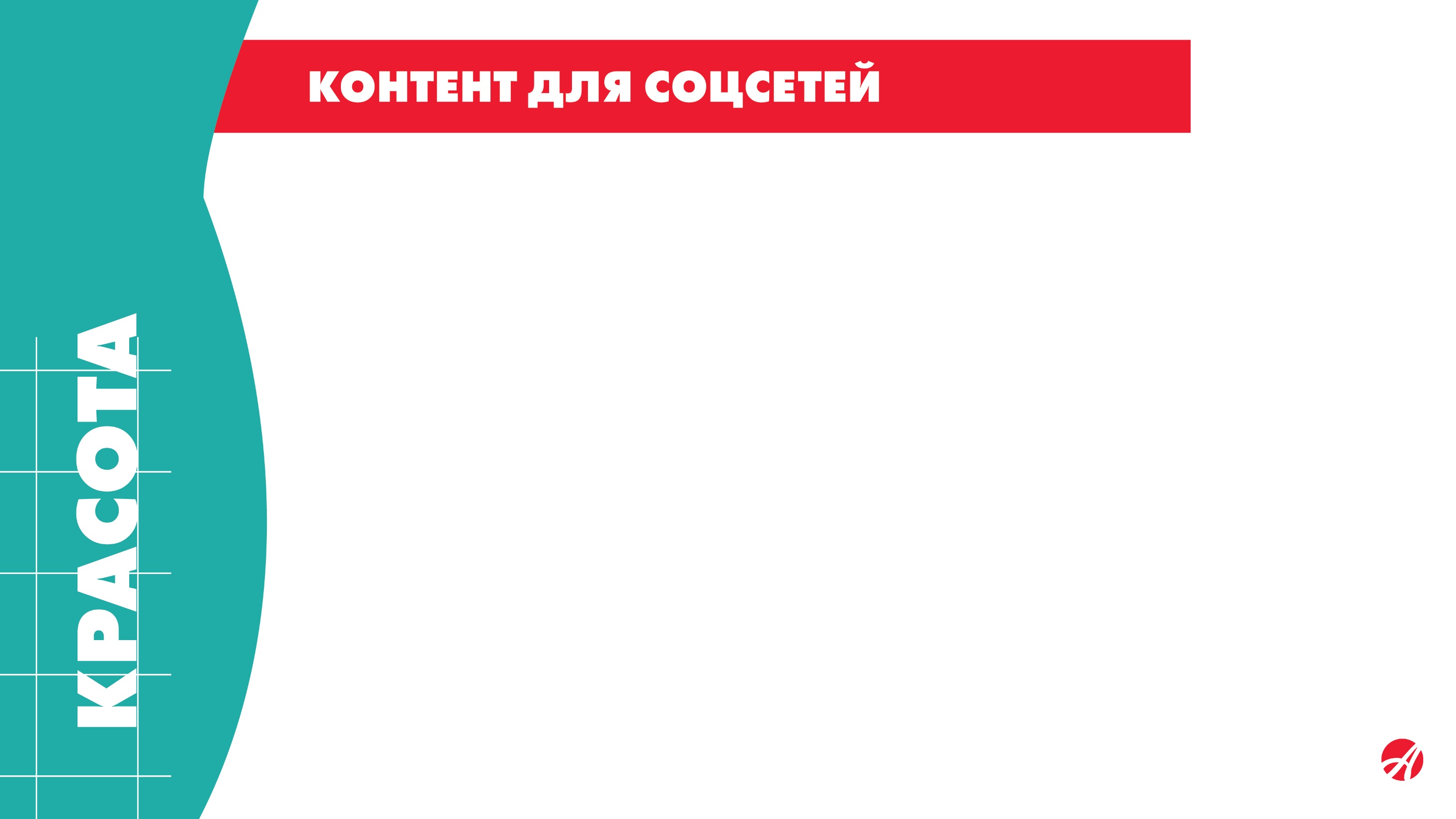 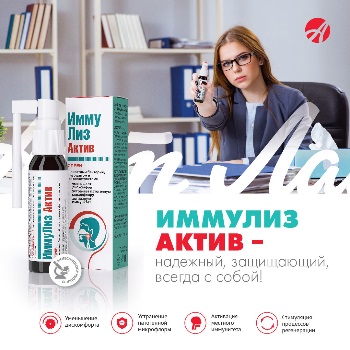 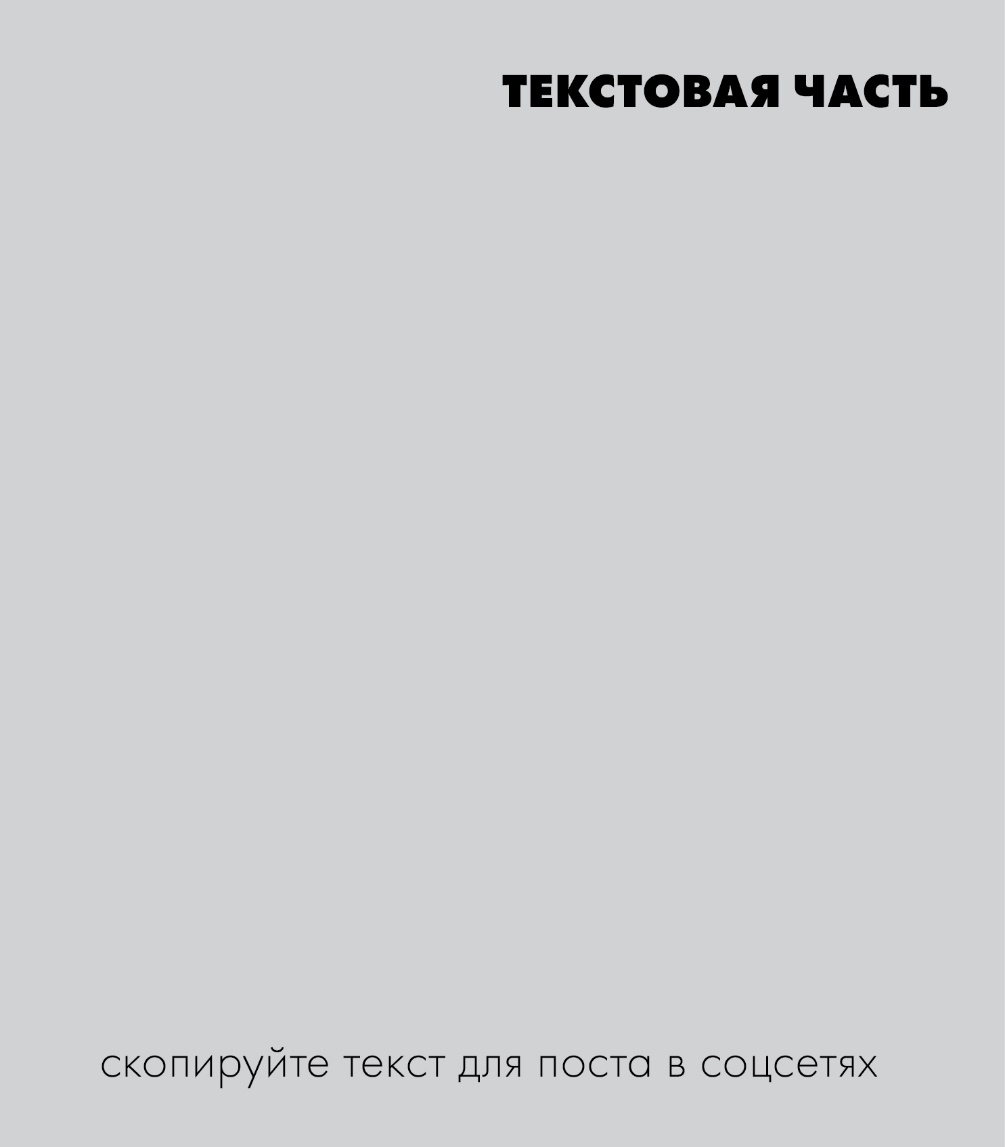 Надёжный, защищающий, всегда с собой👍🏻
⠀⠀⠀⠀⠀⠀⠀⠀⠀
Ваш спрей для полости рта «ИммуЛиз Актив», способствующий восстановлению микрофлоры полости рта!⠀⠀⠀⠀⠀⠀⠀⠀⠀
♾   Оказывает антибактериальное, противовирусное, регенерирующее и противовоспалительное действие.
♾   Увеличивает сопротивляемость организма к инфекциям дыхательной системы.
♾   Абсолютно безопасен и сочетает в себе действие иммуномодуляторов как микробного, так и растительного происхождения.⠀⠀⠀⠀⠀⠀⠀⠀
Используйте продукт для профилактики и лечения заболеваний, которые легко приобрести во время интенсивных физических нагрузок, при постоянном стрессе, а также нарушении режима сна и отдыха🏻⠀⠀⠀⠀⠀⠀⠀
В составе спрея «ИммуЛиз Актив» есть следующие активные компоненты:
⠀⠀⠀⠀⠀⠀⠀⠀ 
✔️   лизаты — фрагменты разрушенных клеток микроорганизмов
✔️   улитрализаты — лизаты высокой степени очистки, сохранившие в себе все аминокислоты и витамины, полностью исключая токсичность препарата
✔️   лизоцим — фермент, разрушающий стенки бактерий
✔️  экстракты ромашки, эвкалипта, зверобоя, бадана, тысячелистника и эфирное масло мяты, которые уменьшают интенсивность воспаления, дискомфорт и обладают заживляющими свойствами.⠀⠀⠀⠀⠀⠀⠀⠀
Осень — время, когда нужно особенно внимательно следить за здоровьем. Будьте начеку, а мы всегда поможем вам с подбором оптимальных продуктов для поддержания иммунитета🕊


#артлайф  #здоровье #спрей_для_полости_рта
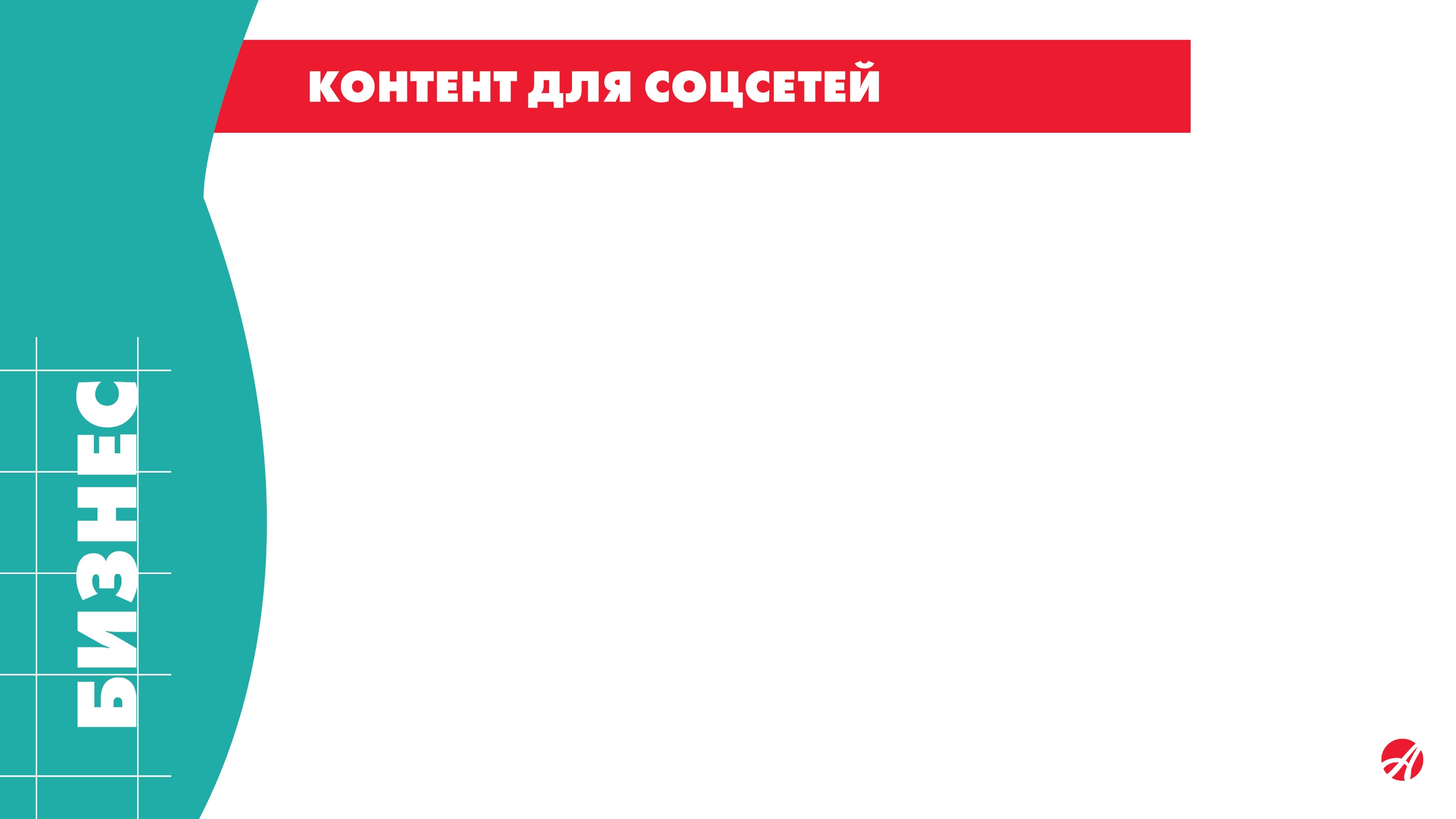 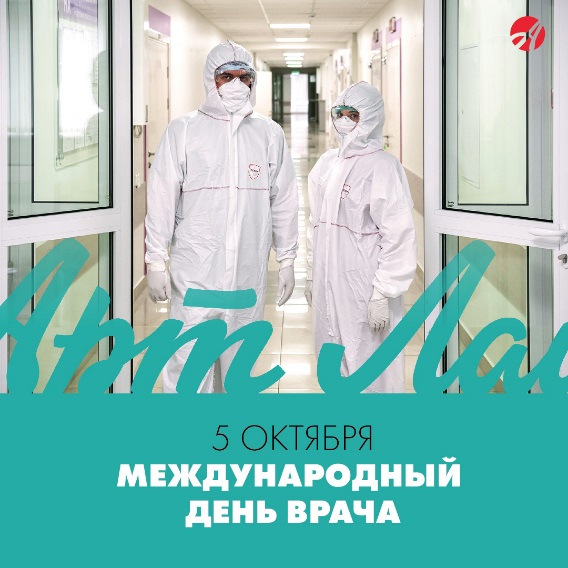 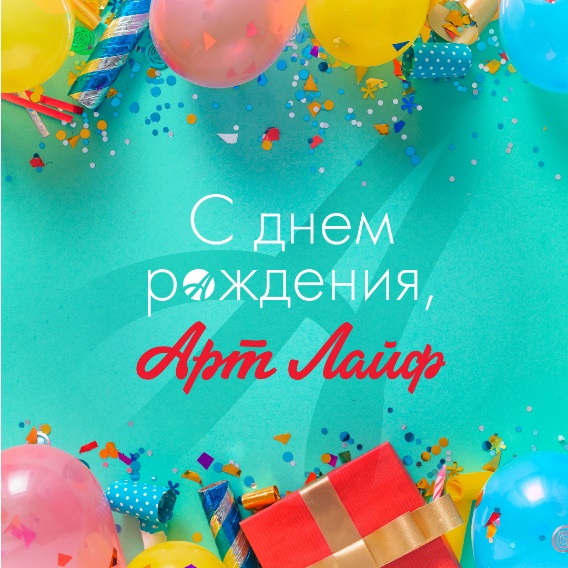 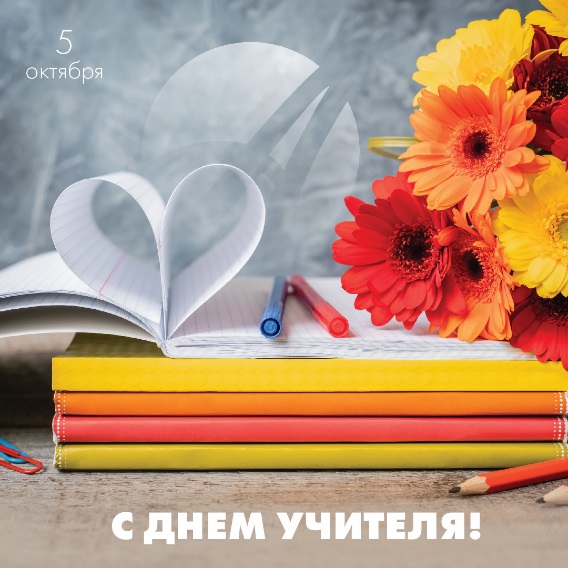 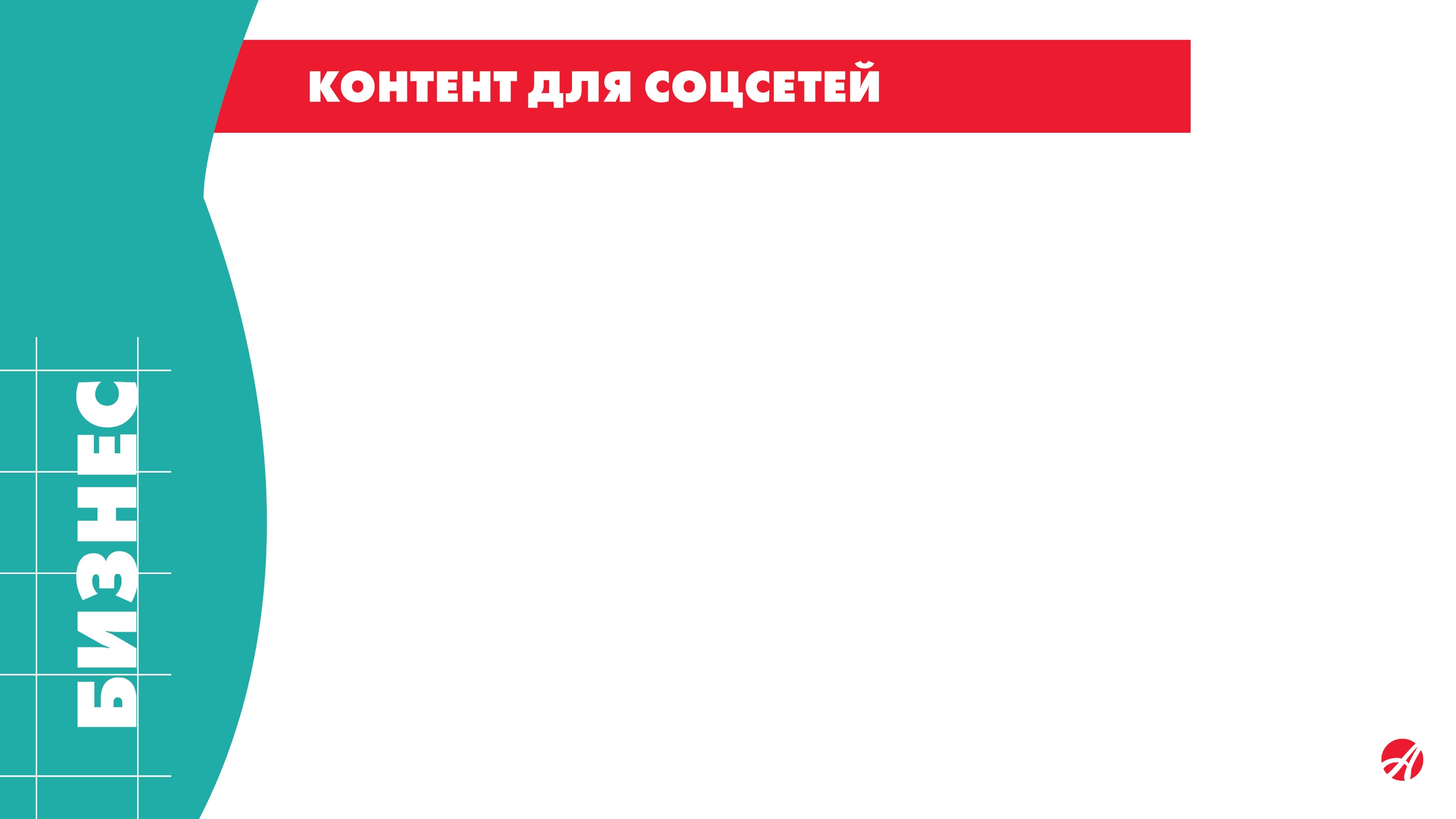 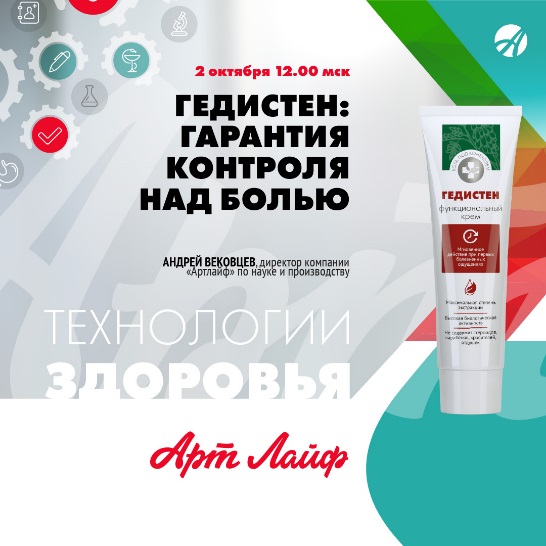 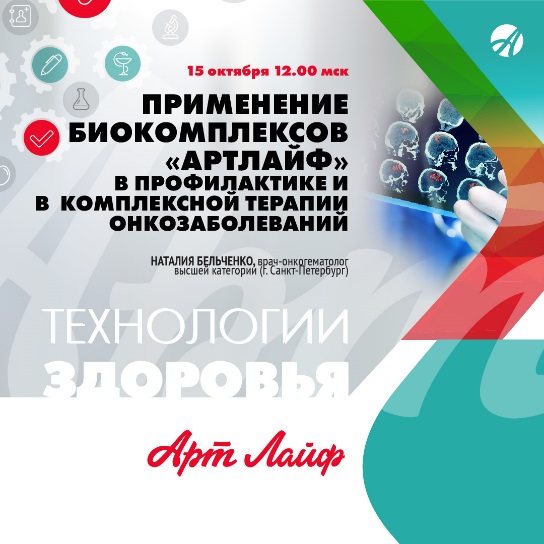 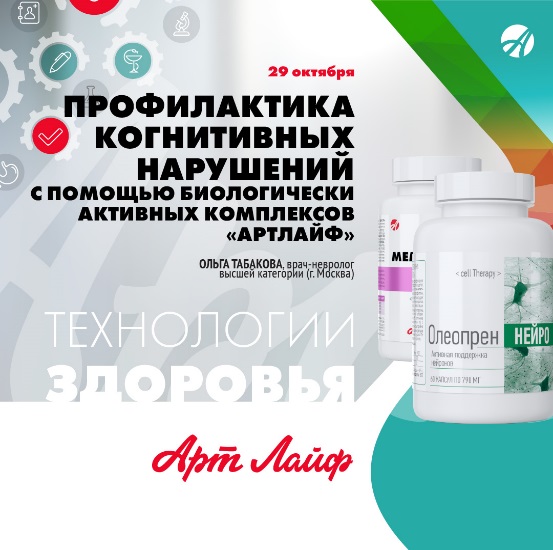 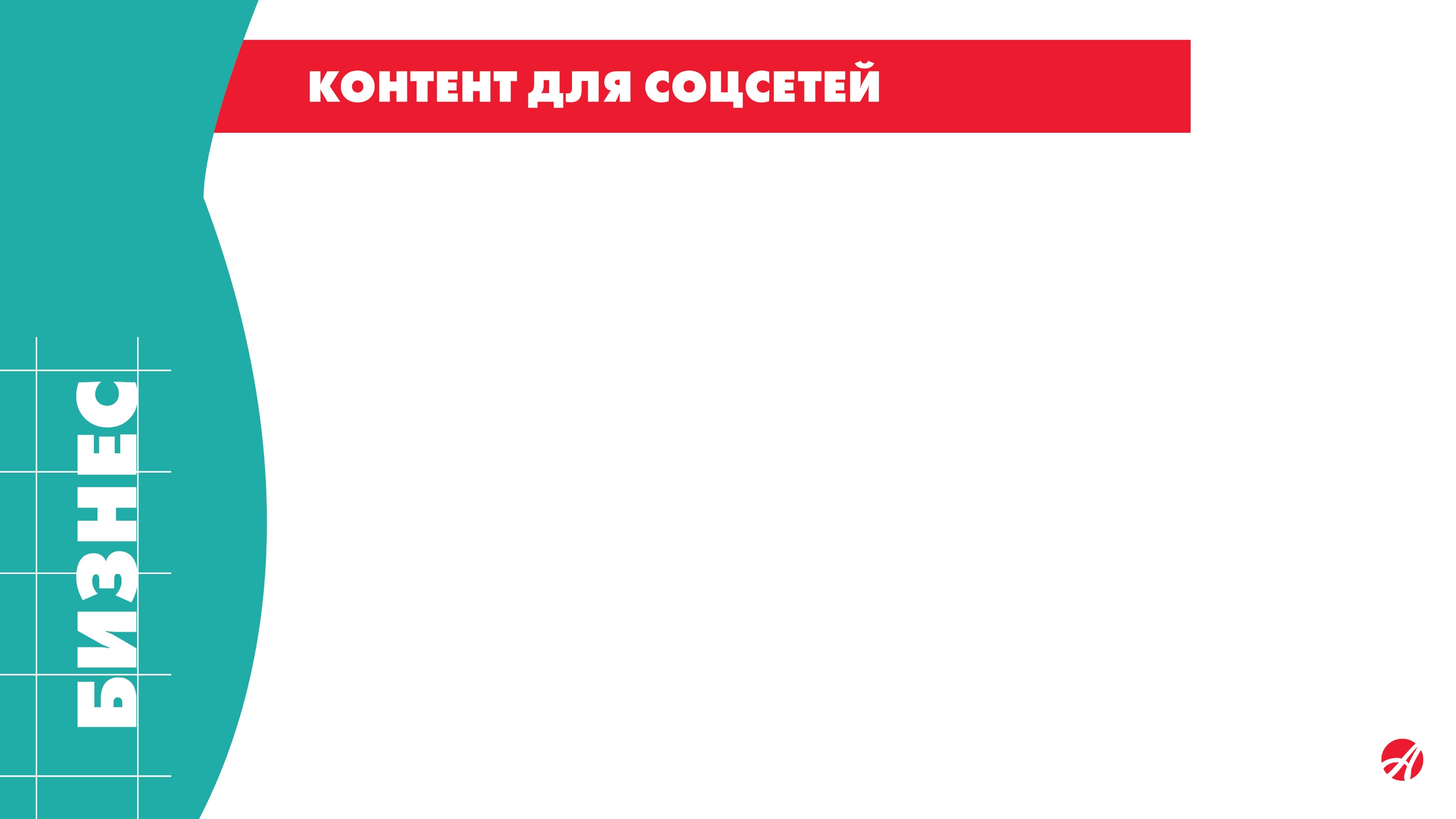 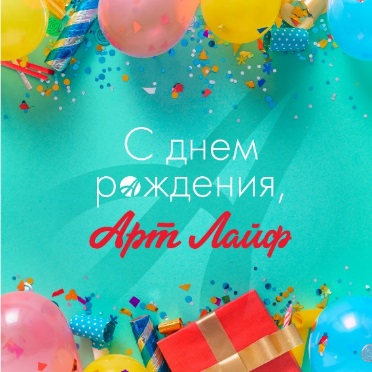 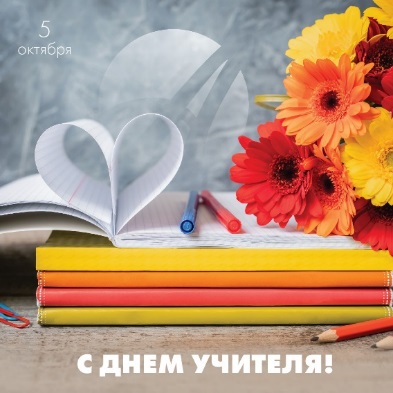 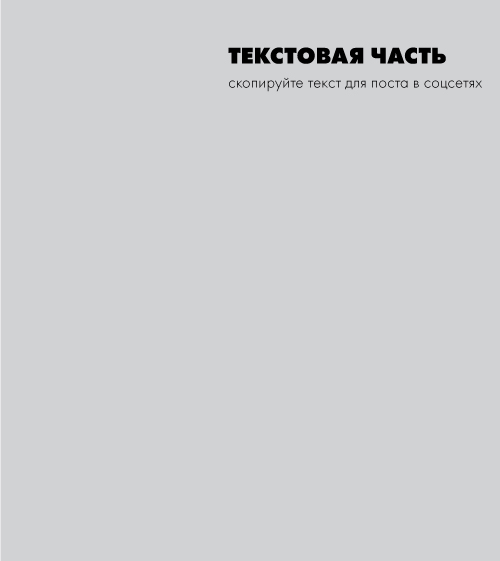 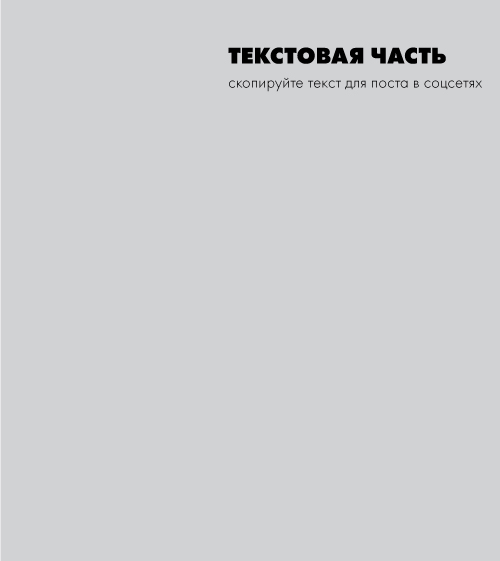 День учителя


Признайтесь честно, когда в этом году ваши дети вновь, после долгого перерыва, сели за парты, вы испытали волнение, радость и немного — чувство облегчения? Ведь учеба и повышение уровня знаний — это неотъемлемый и обязательный процесс нашей жизни. Важный, независимо от возраста и статуса; нужный — вы учитесь, мы учимся вместе с вами; постоянный — «Артлайф» всегда стремится к новому. Поздравляем и желаем покорения новых профессиональных вершин!

#артлайф  #день_учителя #здоровье #праздник
С днем рождения, «Артлайф»! 



День основания компании — точка отсчета для новых успехов и свершений, и в тоже время, момент, когда можно оглянуться вокруг и поблагодарить всех, кто вместе создает удивительную историю «Артлайф». Это наши рекорды и победы, мечты и цели, встречи и праздники, наша энергия и оптимизм — все это двигает компанию только вперед. И каждый момент — важен, каждое мгновение — ценно! Мы — самые лучшие, самые настойчивые, самые целеустремленные. С праздником! С днем рождения, дорогие партнёры «Артлайф»! 

#артлайф  #день_рождения #здоровье #праздник
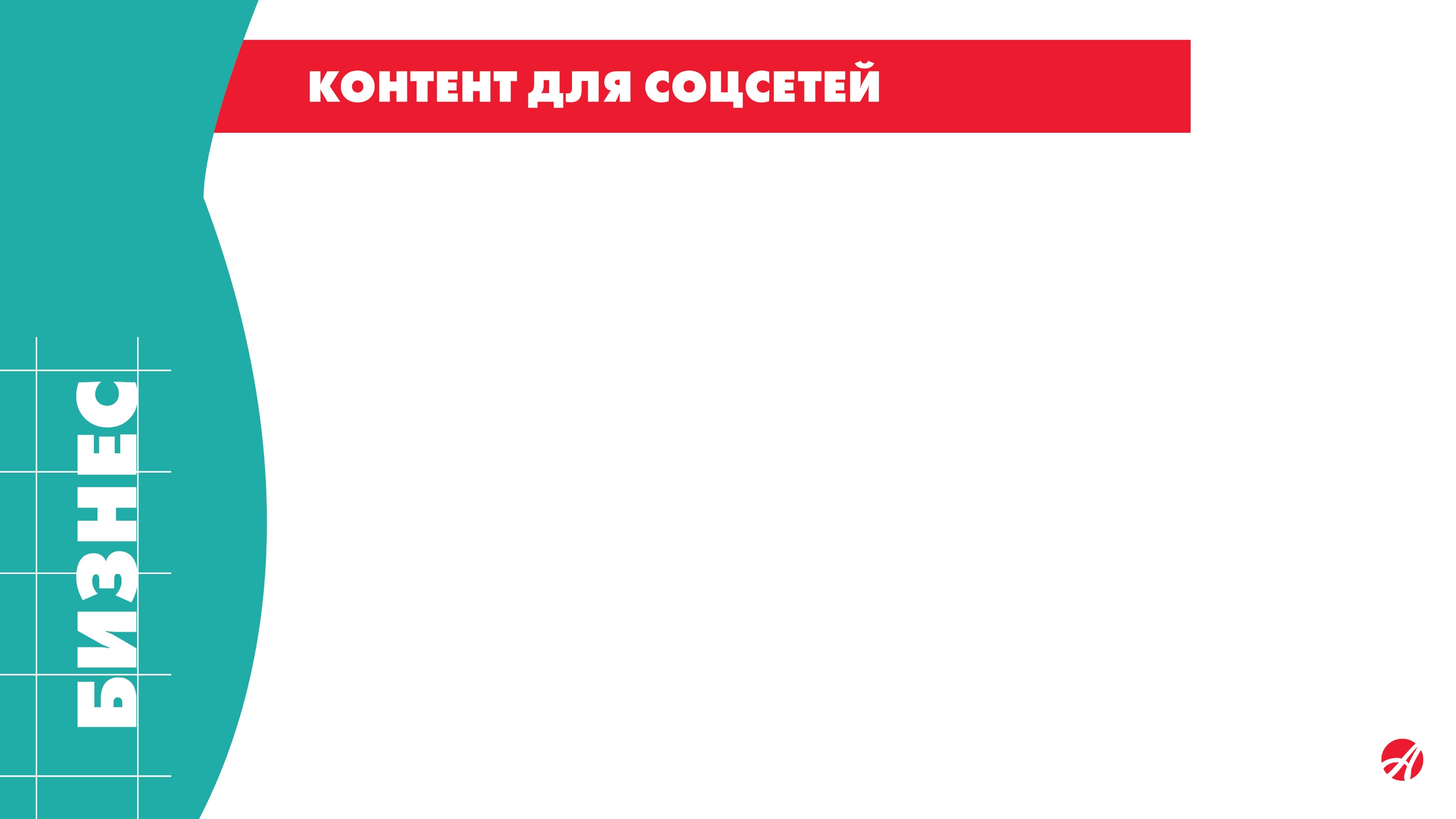 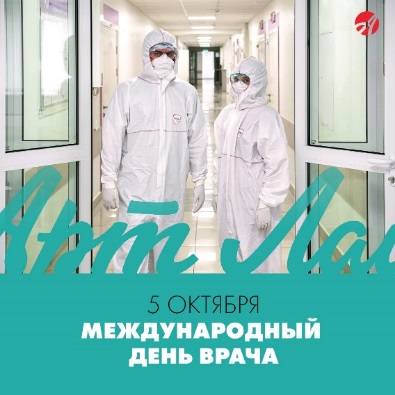 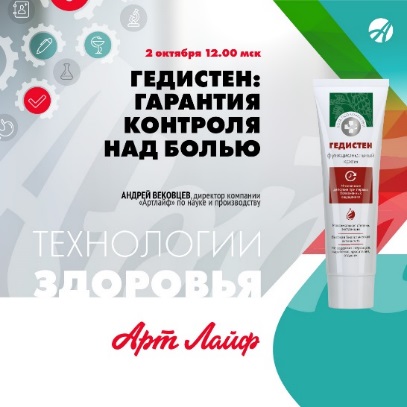 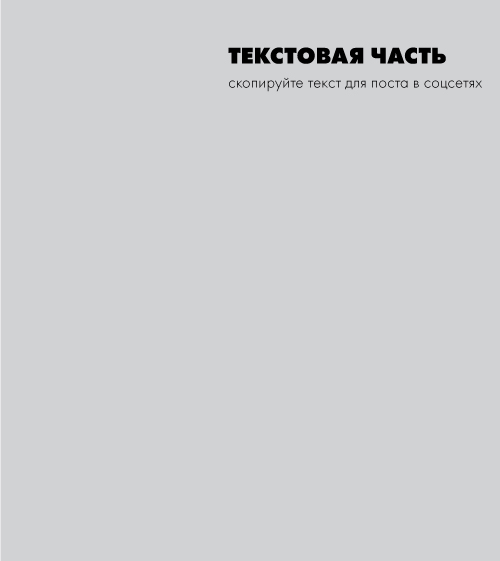 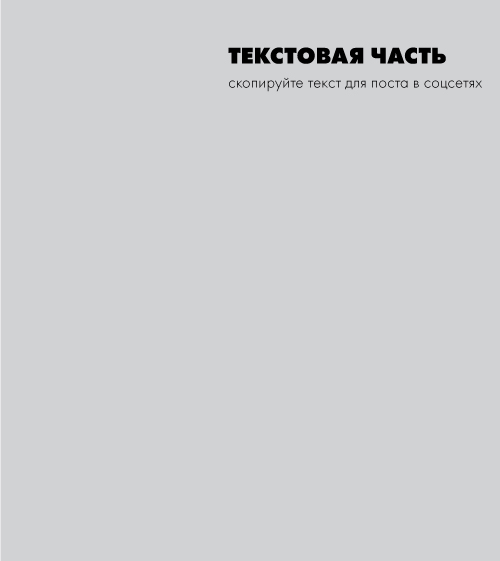 Технологии здоровья. Гедистен: гарантия контроля на болью
«Сразу после нанесения крема прошла нестерпимая боль в пояснице»;
«после однократного нанесения боль прошла через 15 минут, вена перестала гореть»;
«в течение 5-7 мин. в месте перелома утихала боль, уменьшался отёк, появилась возможность спать ночью», 
— это лишь несколько коротких выдержек из отзывов по внутренней апробации прорывной новинки Артлайф — функционального крема направленного действия «Гедистен».
Подробная информация о свойствах и компонентах «Гедистена», о результатах проведённых клинических исследований и о значении уникальной новинки — от разработчика самых наукоёмких рецептур Артлайф в прямом эфире! 
Трансляция «Гедистен: гарантия контроля над болью» — 2 октября, в пятницу, в 12.00 мск. 
Спикер — директор Артлайф по науке и производству Андрей Вековцев.
Подключайтесь и готовьте свои вопросы!
#артлайф #Технологии_здоровья #здоровье #бады #новинка
Международный день врача

Ежегодно в первый понедельник октября во многих странах отмечается Международный день врача. И возможно, в любой другой год этот день остался бы очередным днем в календаре, но только не в этом, таком противоречивом 2020 году. Самоотверженность, готовность жертвовать собой ради сохранения жизни пациентов, солидарность и взаимопомощь – лучшие человеческие качества объединяют людей этой благородной профессии во всем мире. Дорогие врачи, благодарим за вашу неоценимую помощь в спасении людей и в сохранении их здоровья!
С Международным днём врача!

#артлайф #день_врача #здоровье #праздник
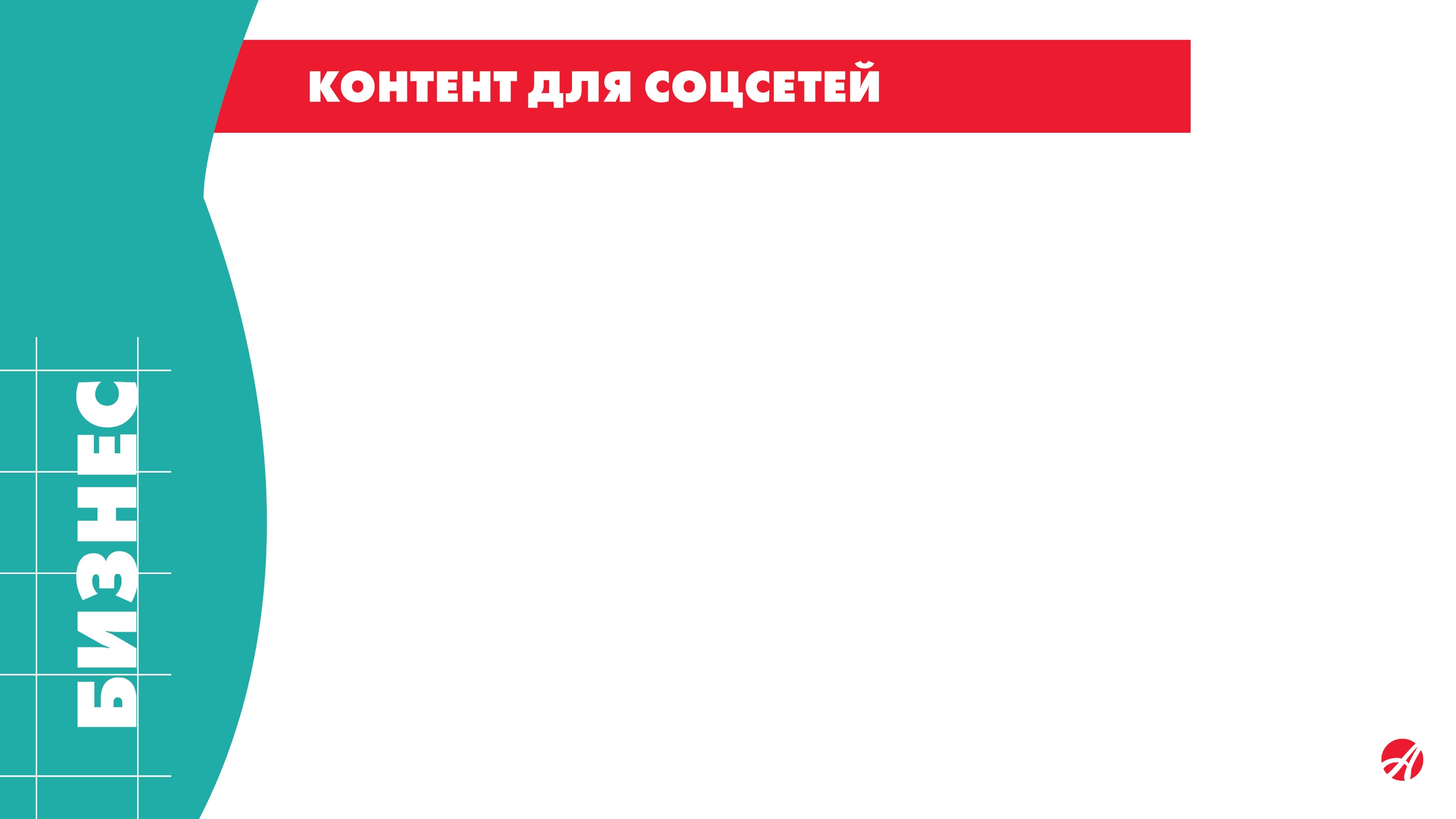 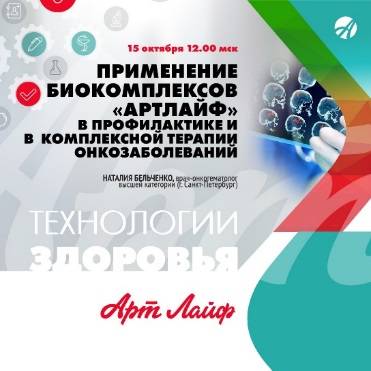 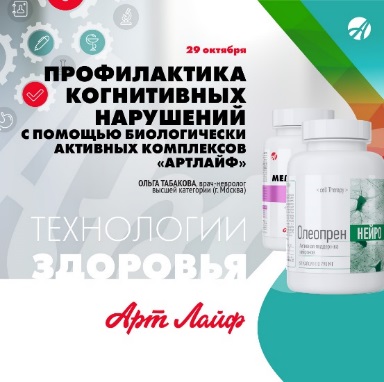 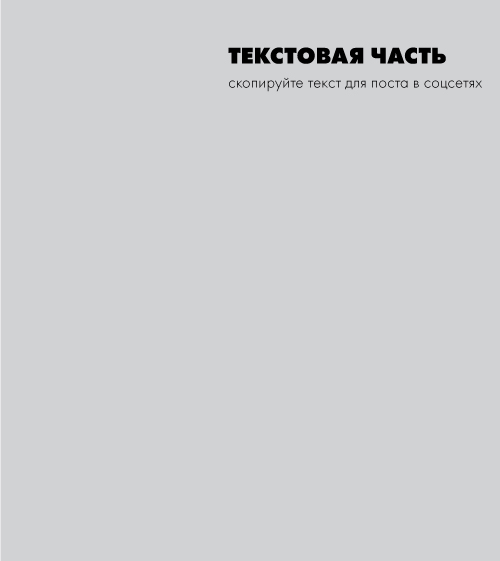 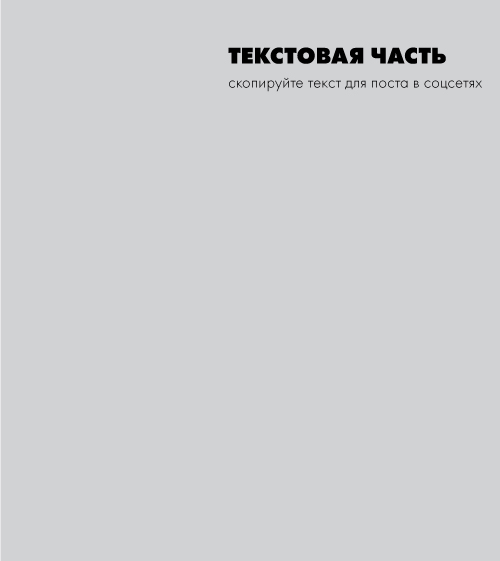 Технологии здоровья. Применение биокомплексов Артлайф в профилактике и в комплексной терапии онкозаболеваний
Медицина добилась огромных успехов в лечении рака, но заболеваемость им неуклонно растёт. Ежегодно от онкозаболеваний в мире умирает 12 миллионов человек — цифра, красноречивее всяких слов говорящая о необходимости профилактики рака. Можно привести много других пугающих цифр, но страх в этой ситуации — помощник плохой. Нужны информация, знания, факты — владея ими, мы можем быть уверенными, что предприняли для своей защиты все верные и необходимые шаги. Не зря говорят: предупреждён — значит, вооружён!
О профилактике рака и о том, какие биокомплексы  Артлайф способны помочь в предупреждении и в комплексной терапии онкозаболеваний расскажет Наталия Бельченко, врач-онкогематолог высшей категории (г. Санкт-Петербург) в цикле онлайн-встреч «Технологии здоровья». 
Подключайтесь к трансляции 15 октября в 12.00 мск, готовьте свои вопросы!
Приглашайте друзей, делитесь технологиями здоровья!
 
#артлайф #Технологии_здоровья #онкозаболевания #бады
Технологии здоровья. Профилактика когнитивных нарушений с помощью биокомплексов Артлайф
Продлить молодость и как можно дольше оставаться здоровым — к этому сегодня стремится всякий, кто вообще хоть к чему-то стремится в жизни. Но сегодня к этим целям мы всё чаще добавляем третью: сохранить до глубокой старости ясный ум. И дело не только в повышении пенсионного возраста. Все мы живём в мире, где когнитивные способности играют огромную роль, а медицина, позволившая человеку жить чуть ли не вдвое дольше, чем сто лет назад, не научилась толком бороться с возрастным слабоумием. Более того, в отличие от стареющего человечества, проблема эта, наоборот, молодеет!
Каковы же причины деменции, а главное, что мы можем предпринять, чтобы её избежать?  
Как справиться с когнитивными нарушениями сосудистого генеза? 
Что такое прививка от слабоумия и чем нам могут помочь статины и антиоксиданты?
На эти и многие другие вопросы ответит в своём выступлении Ольга Табакова, врач-невролог высшей квалификационной категории (г. Москва).
Смотрите трансляцию онлайн-цикла «Технологии здоровья» 29 октября в 12.00 мск

#артлайф #Технологии_здоровья #когнитивные_нарушения #бады
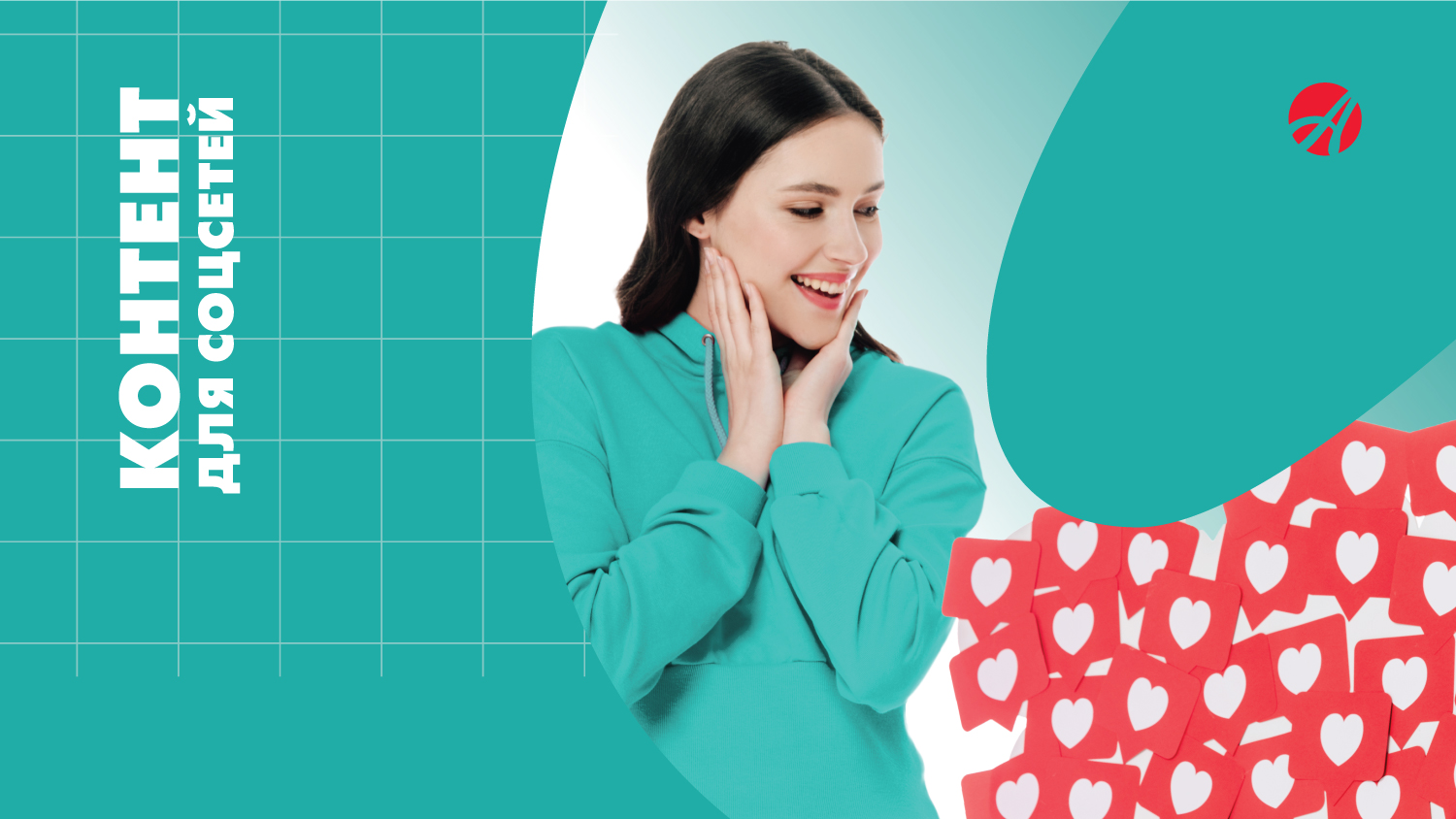